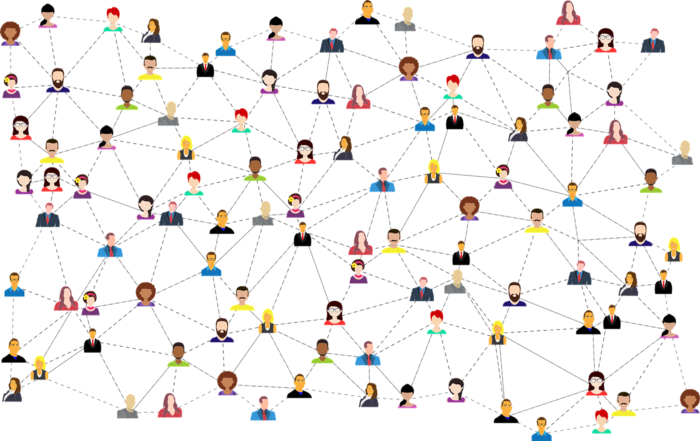 Open Recognition Networks
Stephen Downes
October 26, 2020
ePIC 2020 – 18th International Conference
https://www.downes.ca/presentation/526
[Speaker Notes: Recent technologies such as badges and blockchain have added a new dimension to online skills recognition. In a recent MOOC, Stephen Downes implemented both, and in this presentation will outline the process and technology employed. From this starting point, Downes will discuss the concept of recognition more broadly and explore how new forms and processes of recognition are now possible, leading to the development of open recognition networks. In addition to outlining the technology of open recognition networks and showing some examples, Downes will survey how they interoperate with other technologies, such as competencies and skills analytics, and discuss some of the potential social, ethical and cultural challenges such systems introduce.]
Competencies and Stackable Credentials
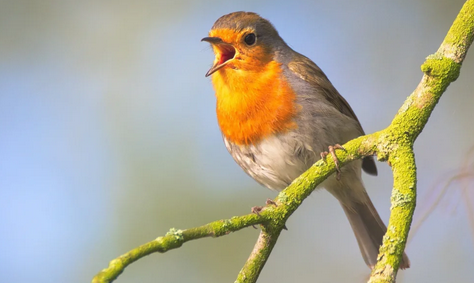 [Speaker Notes: This post is an introduction to a short report (6 page PDF) on a company called Avature, which provides recruiting and onboarding technology for large companies. It reads a lot loke marketing content, so take it with a grain of salt. It's worth noting here because of the role recruitment tools play in the online learning ecosystem - after all, for many people, the output of online learning is the input for recruitment (put that way it sounds really crass, but that's the way to think of it). And the caution here is to avoid designing for specific recritment objectives - becuse the goal of recruitment technology is flexibility. This is going to be especially the case for competency requirements and job qualifications.  "As a company starts to tweak, adapt, and expand its recruiting practices, there are always new workflows, business rules, and reports to add. Recruiting is not a transactional process – it’s more like a continuous flow – so the platform has to be adaptable and easy to change." https://joshbersin.com/2020/10/the-new-world-of-adaptable-hr-software-avature-sets-the-pace/]
What are Competencies?
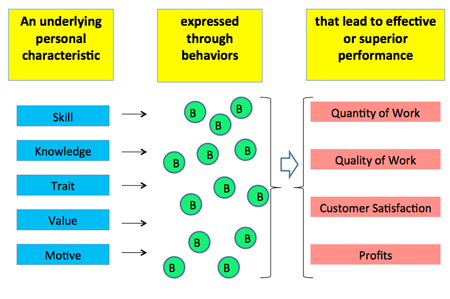 http://cornwellinc.com/tools/competency/description.html
[Speaker Notes: From: http://cornwellinc.com/tools/competency/description.html 

What Are Competency Models?

A competency model is a detailed, behaviorally specific description of the skills and traits that employees need to be effective in a job.

Characteristics of a Competency Model:

    Between 18 and 20 competencies, with definitions.
    Describes what is needed for effective or superior performance for a specific job.
    Often grouped in 3 to 5 clusters.
    Each competency may have a set of behavioral indicators.

Knowing the competencies for a job enables one to select jobholders who already possess some of the competencies and are therefore more likely than other candidates to achieve effective or superior performance and to receive rewards and recognition that cause them to remain in the organization.
What are competencies?

A competency is a trait, characteristic, skill or knowledge that is needed to perform a particular job. A competency can be technical, non-technical or foundational.]
Evaluating Competencies?
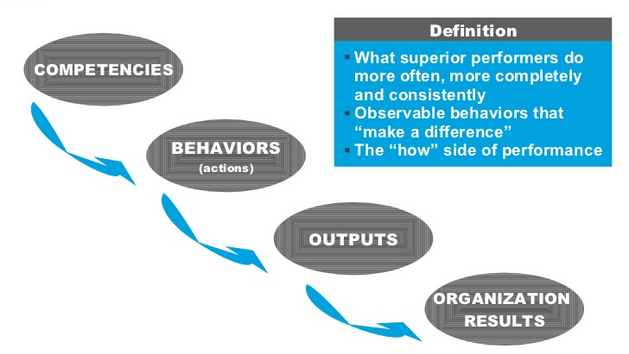 David Gay https://www.slideshare.net/davidgay/overview-of-competencies-benefits-and-uses-of-a-competencybased-system
[Speaker Notes: From:

Overview Of Competencies & Benefits and Uses of a Competency-Based System
David Gay, Communications Assistant at State of CA Dept of Personnel Admin
Published on Jul 25, 2008 https://www.slideshare.net/davidgay/overview-of-competencies-benefits-and-uses-of-a-competencybased-system 



From: 
Invited Commentary: The Time is Now! Creating Technology Competencies for Teacher Educators
Teresa S. Foulger; Kevin J. Graziano; David Slykhuis; Denise Schmidt-Crawford; Torrey Trust
Journal of Technology and Teacher Education Volume 24, Number 3, July 2016 ISSN 1059-7069 Publisher: Society for Information Technology & Teacher Education, Waynesville, NC USA 
https://www.learntechlib.org/p/174099/ 

What are Competencies?
Competencies have been defined as “knowledge, skills, or attitudes 
that enable one to effectively perform the activities of a given occupation or 
function to the standards expected in employment” (Richey, Fields, & Fox-
on, 2001, p. 31). A comprehensive definition of competencies comes from 
researchers Spencer and Spencer (1993) related to workplace competency: 
integrated skills, knowledge, and attitudes that are essential to success in the 
workplace, and may involve personal values and self-motivation, which are 
both observable and nonobservable.
The term competencies can be traced back to Boyatzis’s (1982) book 
The Competent Manager: A Model for Effective Performance. Since this 
work was published, the term competency has been used synonymously 
with terms such as standards, learning objectives, and skills; however, a 
competency is a multidimensional concept (Hoffmann, 1999) and is unique-
ly different from each of these terms:
●	Standards are used to measure or evaluate success. 
●	Learning objectives are statements that describe the outcomes of a 
learning activity in terms of skills, knowledge, and attitudes. 
●	Skills are part of competencies, but competencies are more than 
just skills.]
Skills and Tasks
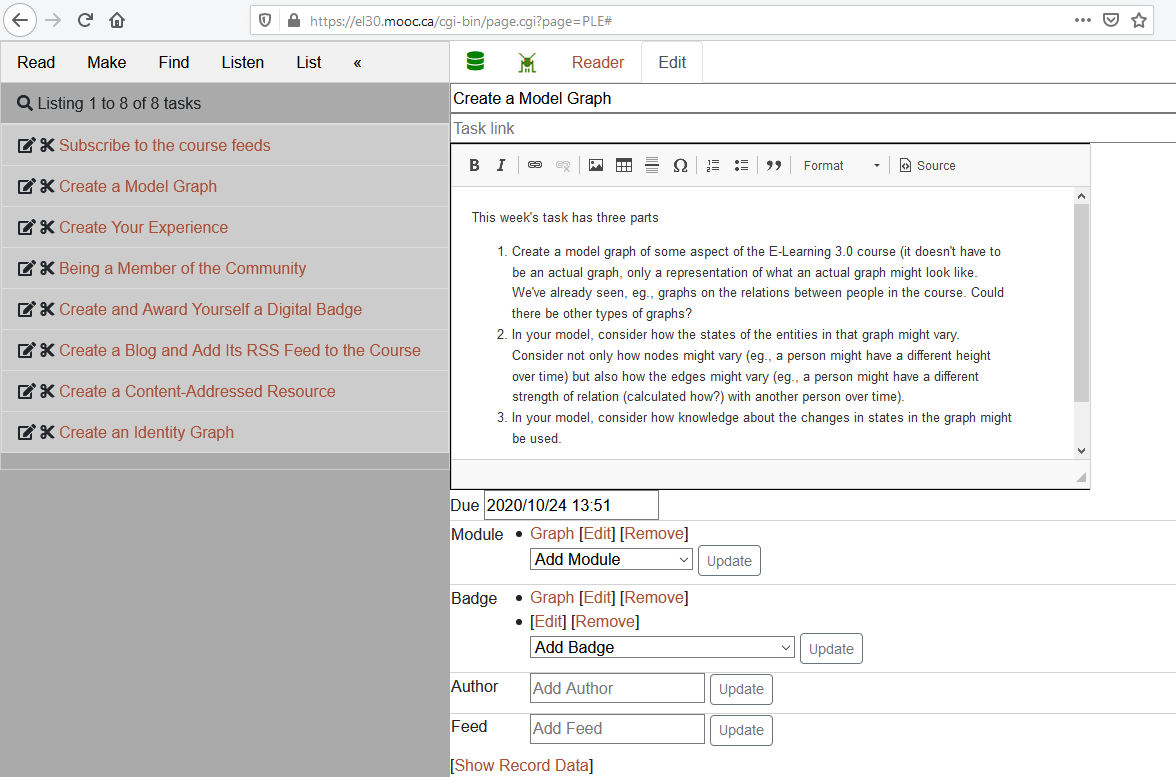 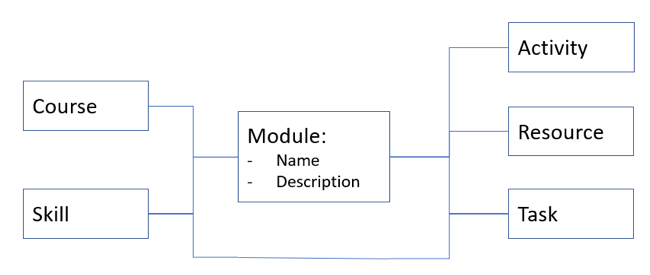 Stackable Credentials
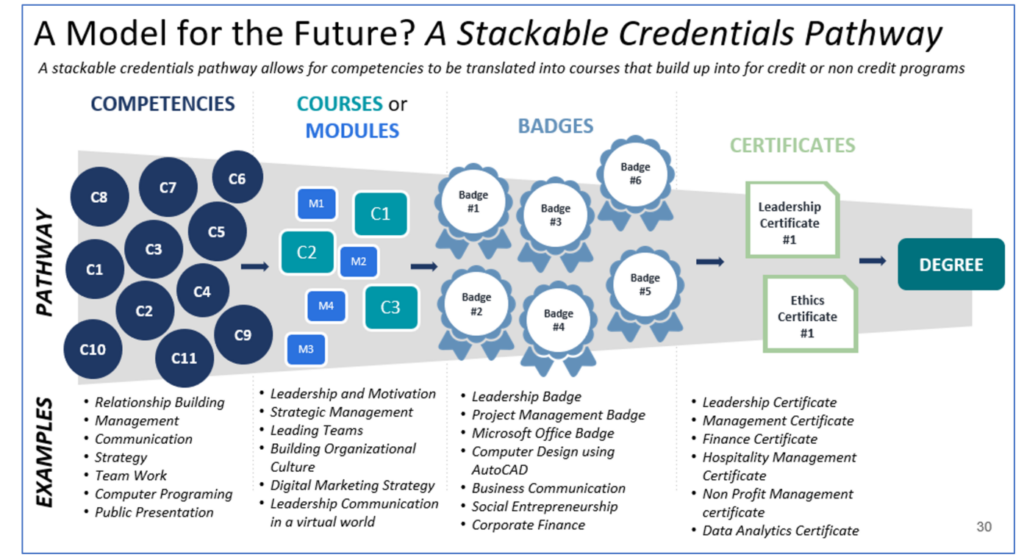 Jim Fong,  UPCEA, “Faster Forward to a New Economy and Implications for Higher Education,” Presentation. August 6, 2020.
[Speaker Notes: UPCEA, “Faster Forward to a New Economy and Implications for Higher Education,” Presentation. J. Fong, August 6, 2020. https://www.youtube.com/watch?v=8PeppLxYh3Q&feature=emb_logo 

Image from presentation: https://www.eventbrite.com/e/faster-forward-to-a-new-economy-and-implications-for-higher-ed-english-tickets-113774819548]
Badges and Blockchain
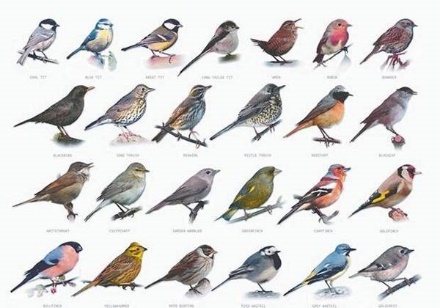 Badge Infrastructure
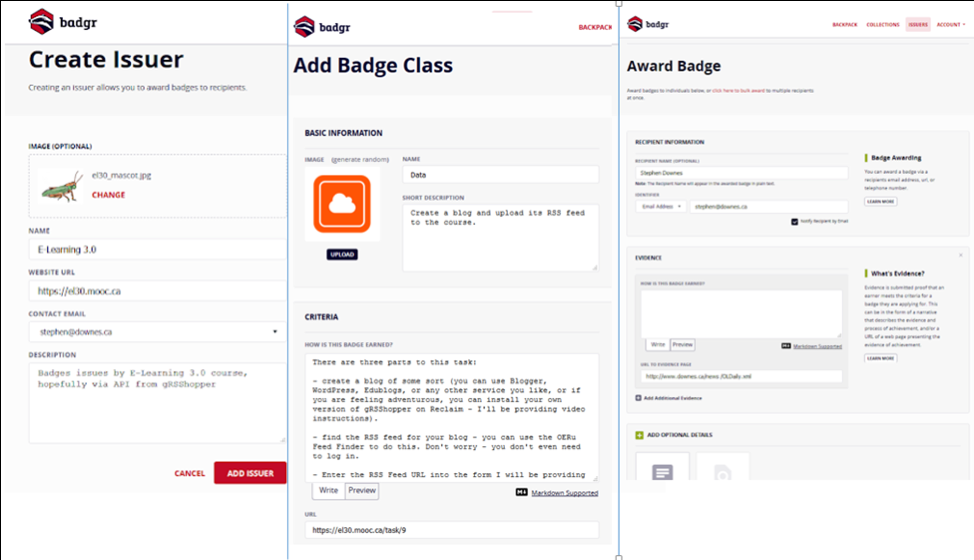 https://info.badgr.com/
https://badge.wiki/wiki/Badge_platforms
[Speaker Notes: https://info.badgr.com/ 

https://badge.wiki/wiki/Badge_platforms  
    1 Accredible
    2 Badgecraft
    3 Badge List
    4 BadgeFactor
    5 BadgeOS
    6 Badgetree
    7 Badgr
    8 BCdiploma
    9 Bestr
    10 CanCred.ca
    11 Canvabadges
    12 Create by Mouse
    13 Credly
    14 ForAllRubrics
    15 Makewaves
    16 NOCTI and Nocti Business Solutions (NBS)
    17 Learning Objects
    18 Open Badge Academy
    19 Open Badge Factory
    20 Openbadges.me
    21 Peer 2 Peer University (P2PU)
    22 ProExam Vault
    23 RedCritter
    24 Remix Learning
    25 Youtopia]
Badge Workflow
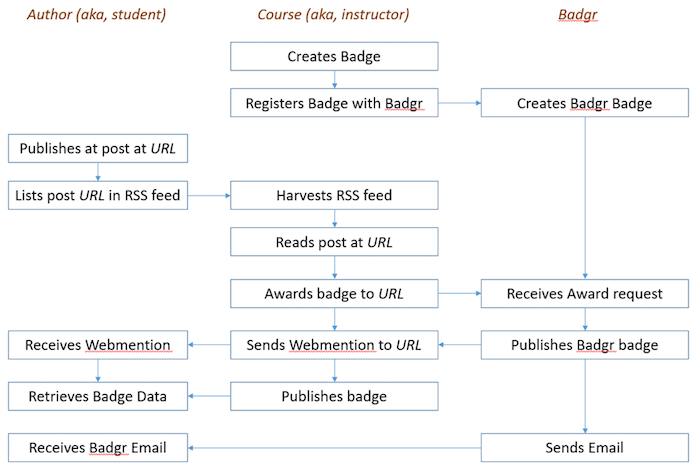 https://jl4d.org/index.php/ejl4d/article/view/348/436
Recording on Blockchain
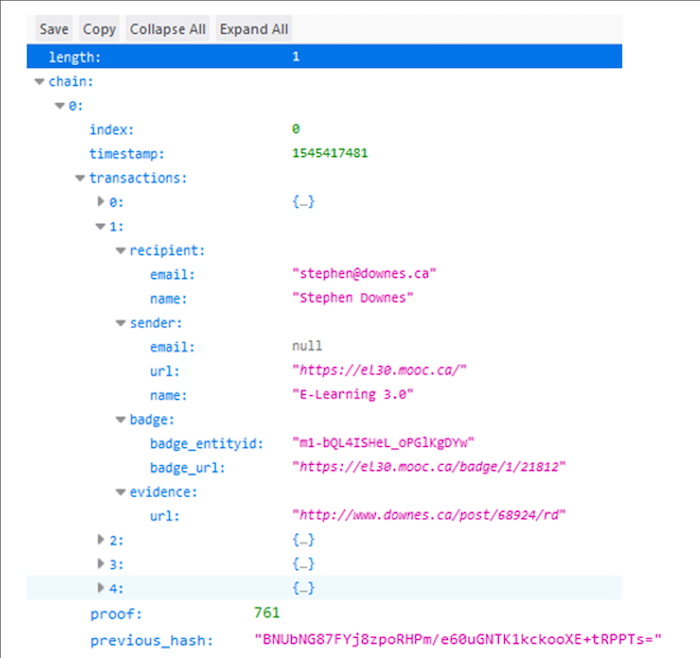 https://github.com/Downes/blockchain
[Speaker Notes: Blockchain and Public Record Keeping: Of Temples, Prisons, and the (Re)Configuration of Power
Victoria L. Lemieux     School of Library, Archival and Information Studies, University of British Columbia, Vancouver, BC, Canada. Frontiers in Blockchain., 2019.
“As a distributed ledger, blockchain technology is, at its heart, a record keeping technology. Without going into technical details of its operation, aspects of which will be discussed later in this paper, and which are quite varied across different blockchain platforms in any case, it is in large part due to the intended making and keeping of tamper-resistant and transparent recordings of transactions that is said to make blockchains trustworthy (Nakamoto, 2008; Peters and Panayi, 2016; Atzori, 2017). “]
A Proliferation of Certifications
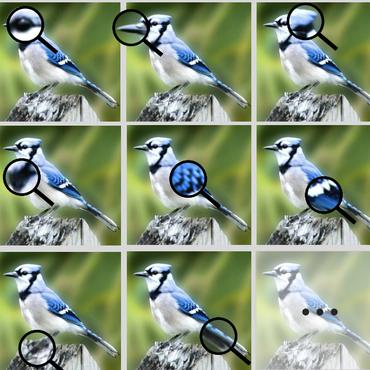 How Many is Enough?
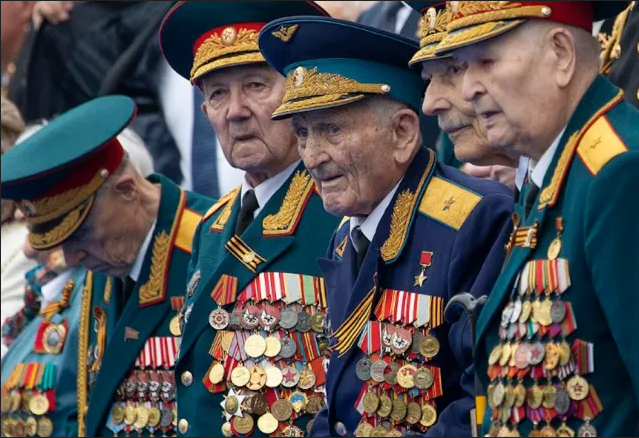 https://asiatimes.com/2020/03/russia-puts-a-lid-on-military-medals/
[Speaker Notes: Credential Engine:
https://credentialengine.org/counting-credentials-2019-report/ 

This new report from Credential Engine moves us forward—performing an extensive count and using computational models, when necessary, to estimate that the United States has at least 738,428 unique credentials. 

This estimate, which is the result of a much broader and deeper analysis than the preliminary one we published in April 2018, more than doubles that early estimate of 334,114.2 This larger number is primarily the result of being able to include for the first time sizable portions of the credential ecosystem—badges and certificates—that were not able to be counted in our first report.

This report looks at 17 credential categories that fall into four types of education: postsecondary educational institutions, massive open online course (MOOC) providers, non-academic organizations, and secondary schools. It finds that postsecondary institutions are the largest type of credentialing organization, but they are closely rivaled by non-academic organizations. 

In fact, our estimate of the number of credentials from non-academic organizations—notably, including badges—grew substantially from our preliminary accounting to the current accounting. Specific findings include:
•370,020 credentials issued by postsecondary educational institutions, including both those that participate in Title IV and those that do not;
•7,132 credentials from MOOC providers, the vast majority of them being course completion certificates;
•315,067 credentials from non-academic organizations, with the largest categories being digital badges and online course completion certificates; and
•46,209 credentials from public and private secondary schools.

------

With 475,000 options, does America have too many non-degree credentials or too few?
https://qz.com/work/1715372/the-number-of-digital-badges-and-other-non-degree-credentials-is-ballooning/]
Credential Organizations
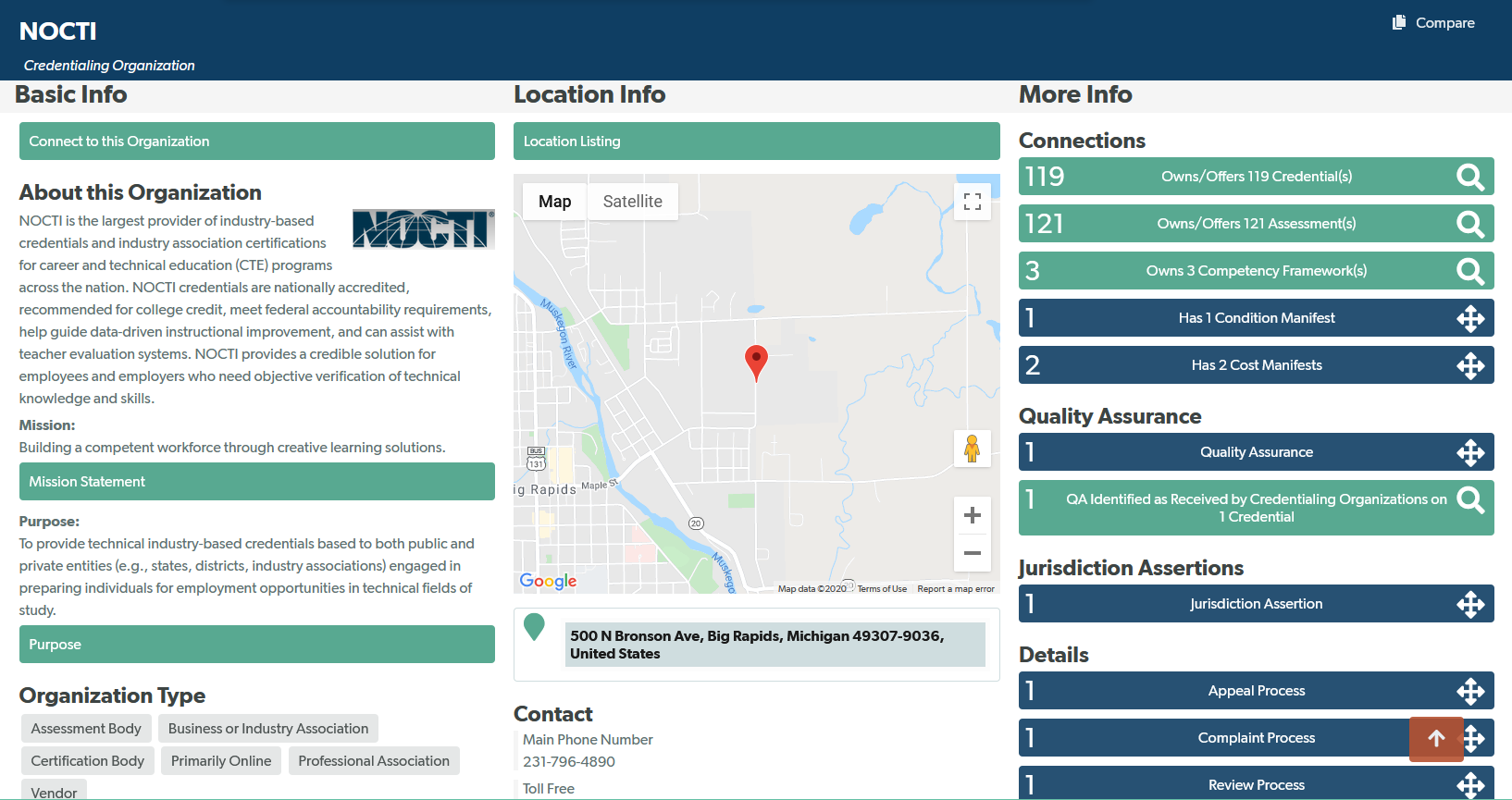 https://credentialfinder.org/organization/1
[Speaker Notes: https://credentialfinder.org/organization/1]
Credential Transparency
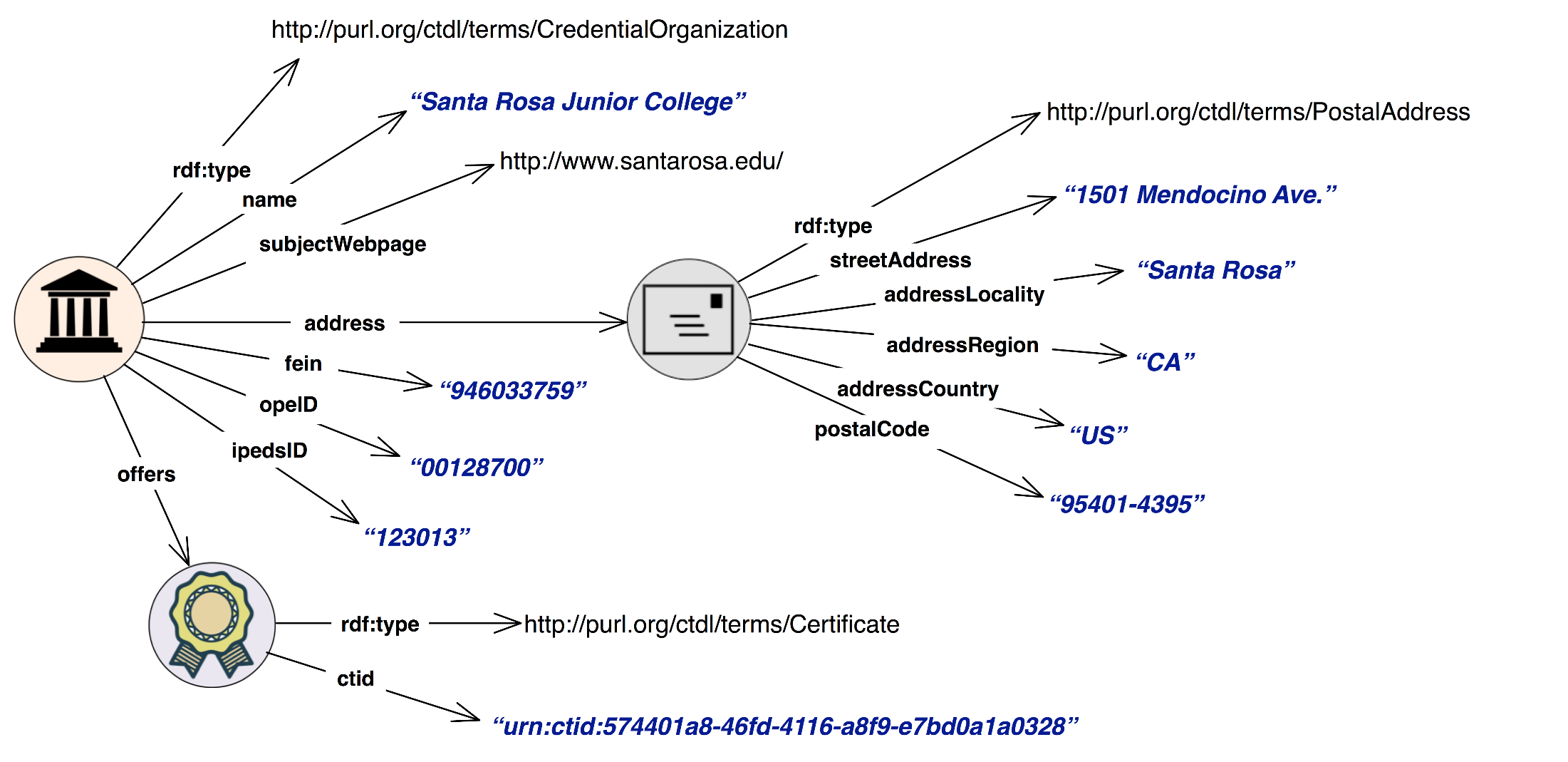 https://credreg.net/ctdl/handbook
[Speaker Notes: the Credential Transparency Description Language, or CTDL—creating a dictionary of terms that provides a common approach to describing all types and levels of credentials, from diplomas, badges, certificates, Navigating the Credential Marketplace: A How-to Guide


Educause - 7 Things You Should Know About Credential Transparency Description Language 
https://library.educause.edu/resources/2018/12/7-things-you-should-know-about-credential-transparency-description-language 

Credential Finder - https://credentialfinder.org/ (19449 results)]
Credential Applications
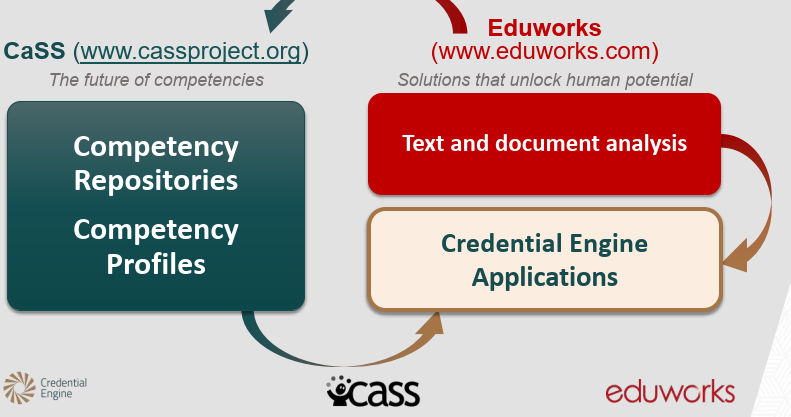 https://www.slideshare.net/CredentialEngine/cass-application
[Speaker Notes: https://credentialengine.org/about/credential-registry-overview/user-applications/applications-showcase/ 

Academy One – will my credential transfer? https://www.academyone.com/higher-ed-software-and-technology-solutions/will-my-credits-transfer 

LRNG - https://www.lrng.org/ - LRNG enables you to access both local and national opportunities from your computer, smartphone, or tablet. 

CASS – http://www.cassproject.org]
How do we evaluate certifications
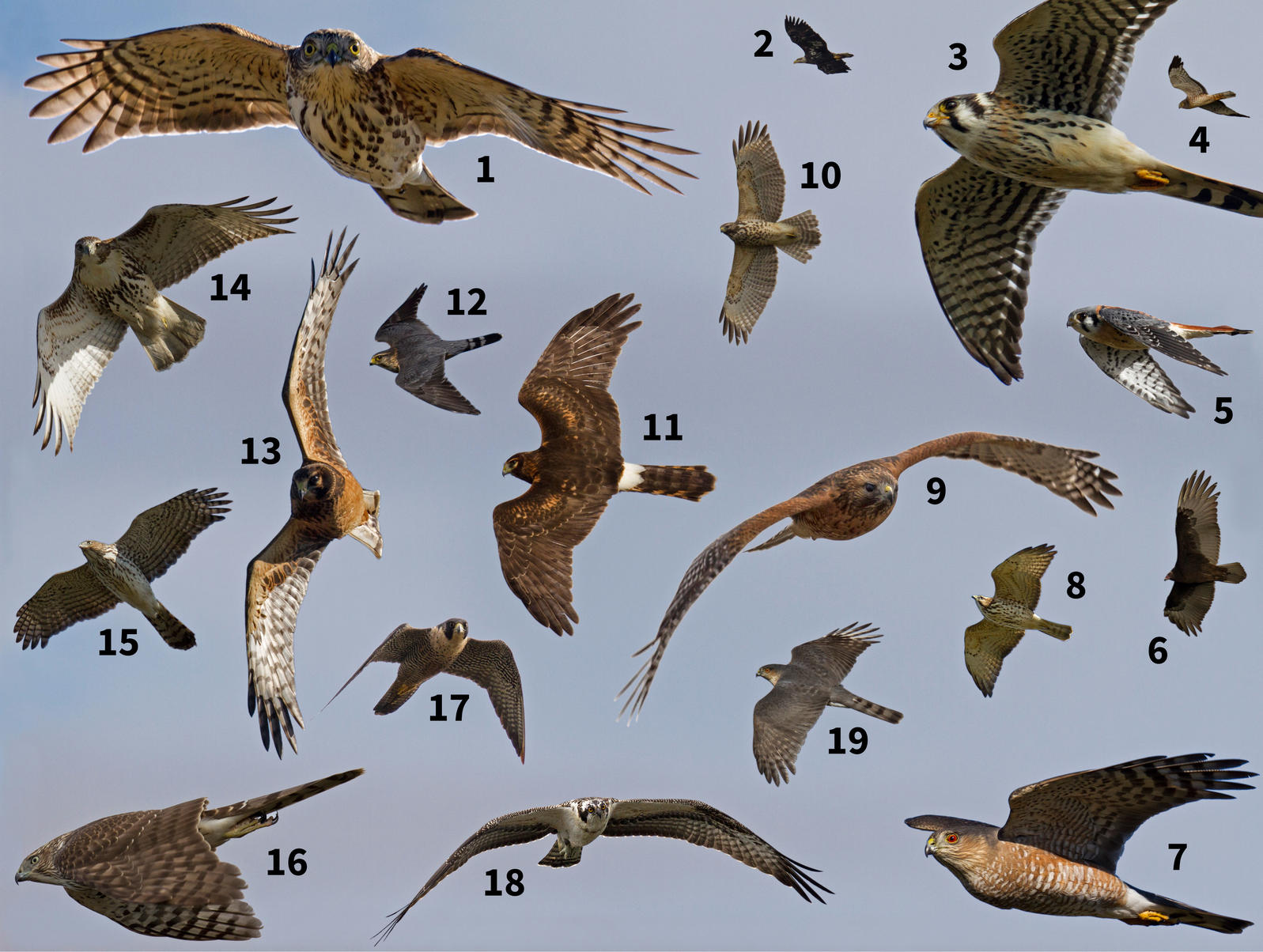 Credential Evaluation Services
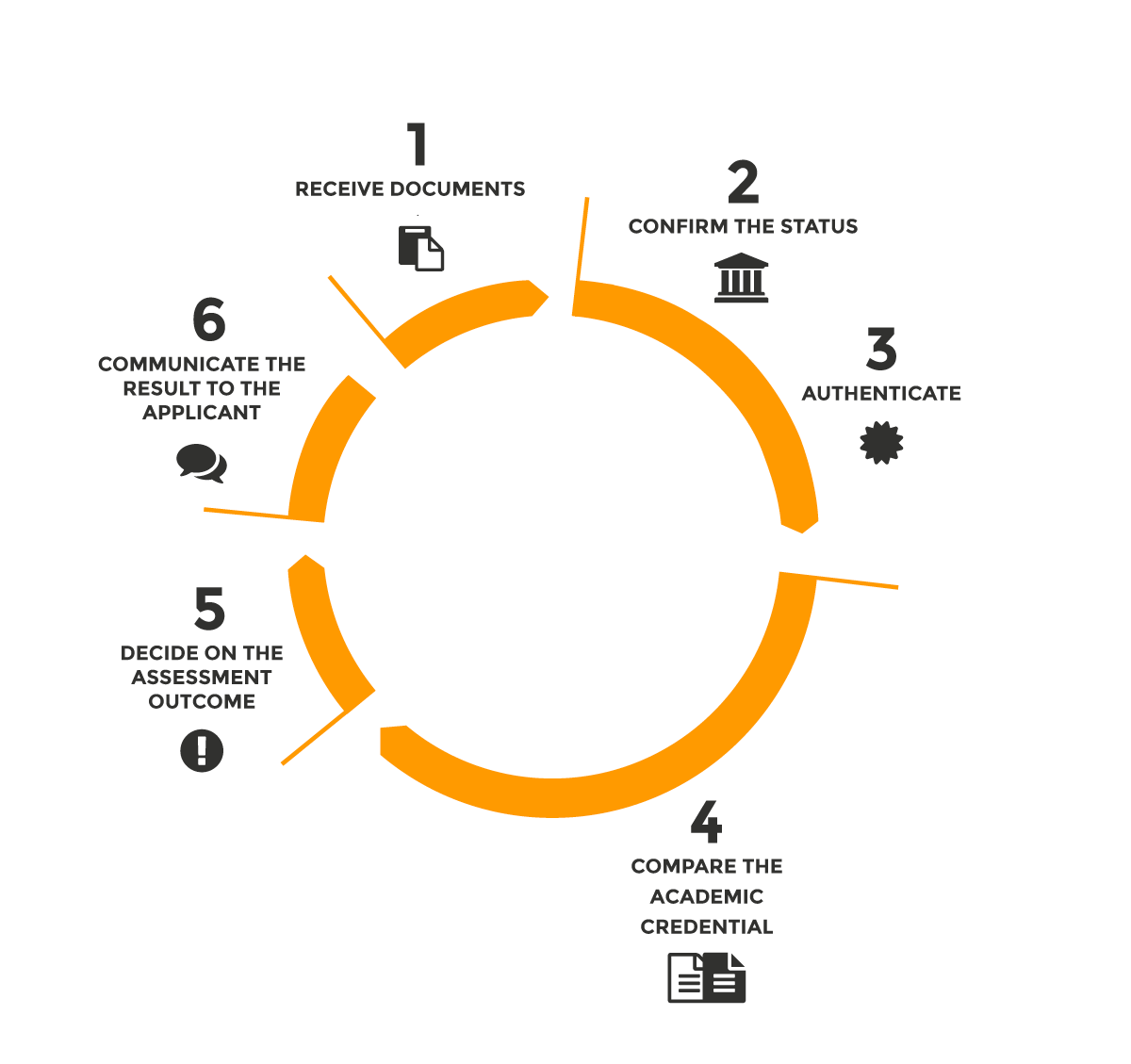 https://www.cicic.ca/1566/overview.canada
[Speaker Notes: https://canalliance.org/en/ 
Alliance of Credential Evaluation Services of Canada

Pan-Canadian Quality Assurance Framework for the Assessment of International Academic Credentials (QAF)
https://www.cicic.ca/1504/consult_the_pan_canadian_quality_assurance_framework_for_the_assessment_of_international_academic_credentials_(qaf).Canada 
(54 point checklist)]
This is Microsoft grifting, no?
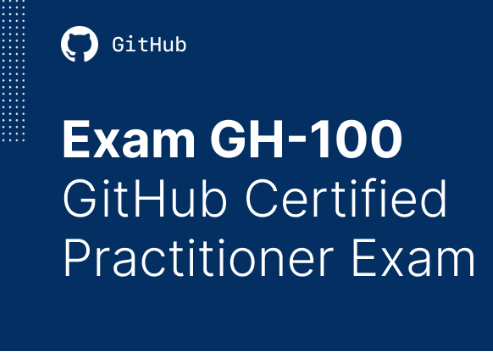 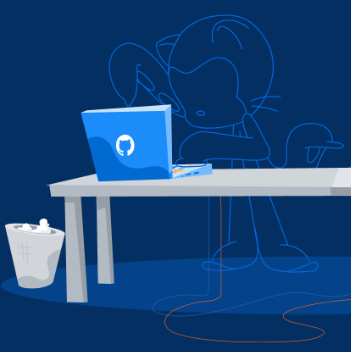 https://github.githubassets.com/images/modules/site/downloads/certifications/GitHub.Certified.Practitioner.Exam.skills-outline.pdf
https://m.tzyl.nl/@ton/105080168060564907
[Speaker Notes: https://github.com/certifications 

https://www.the74million.org/wp-content/uploads/2020/10/Screen-Shot-2019-07-08-at-3.31.18-PM.jpg 


s. Walmart has partnered with Guild Education and a few other providers to help connect their employees to different kinds of educational opportunities, 

the JetBlue scholars program. JetBlue is evaluating the prior post-secondary education of employees, many of whom have earned some college credits but no degree.]
In Whose Interest?
https://www.thebalancecareers.com/hard-skills-vs-soft-skills-2063780
[Speaker Notes: The 74 Interview: Researcher Martin Kurzweil on Why More Data is Needed to Prevent Fraud and Confusion in the Non-Degree Credential Landscape
https://www.the74million.org/article/the-74-interview-researcher-martin-kurzweil-on-why-more-data-is-needed-to-prevent-fraud-and-confusion-in-the-non-degree-credential-landscape/ 
Risks (Kurzweil)
a credential generated by one employer may not be portable to another employer. 
Scaling back education and training and related benefits does not seem to have been a major focus of corporate cutbacks
third risk is that the kinds of credentials or education or training opportunities that employers encourage their employees to pursue are those in the employer’s short-term interest and not necessarily in the employees’ long-term interest. 
https://www.the74million.org/article/the-74-interview-researcher-martin-kurzweil-on-why-more-data-is-needed-to-prevent-fraud-and-confusion-in-the-non-degree-credential-landscape/]
Credential Transfer
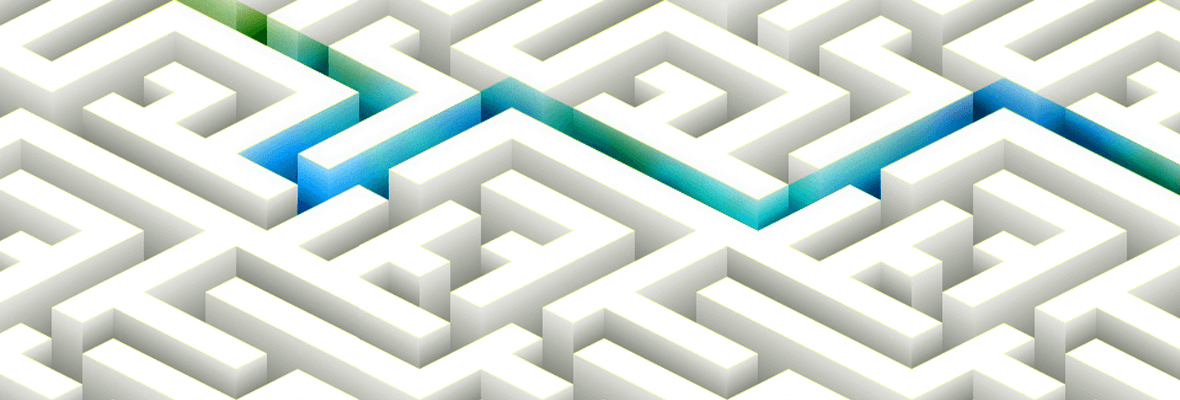 https://www.academyone.com/higher-ed-software-and-technology-solutions/will-my-credits-transfer
[Speaker Notes: “Many institutions list transfer agreements in or out, course equivalencies in or out, pages of text guidance, videos and more.  Stepping through the transfer universe can be daunting and a maze of information.   What if you make it simpler for transfer students to

Many institiutions list transfer agreements in or out, course equivalencies in or out, pages of text guidance, videos and more.  Stepping through the transfer universe can be daunting and a maze of information.   What if you make it simplier for transfer students to research and review their transfer opportunities you offer?  research and review their transfer opportunities you offer?”]
Childfolio
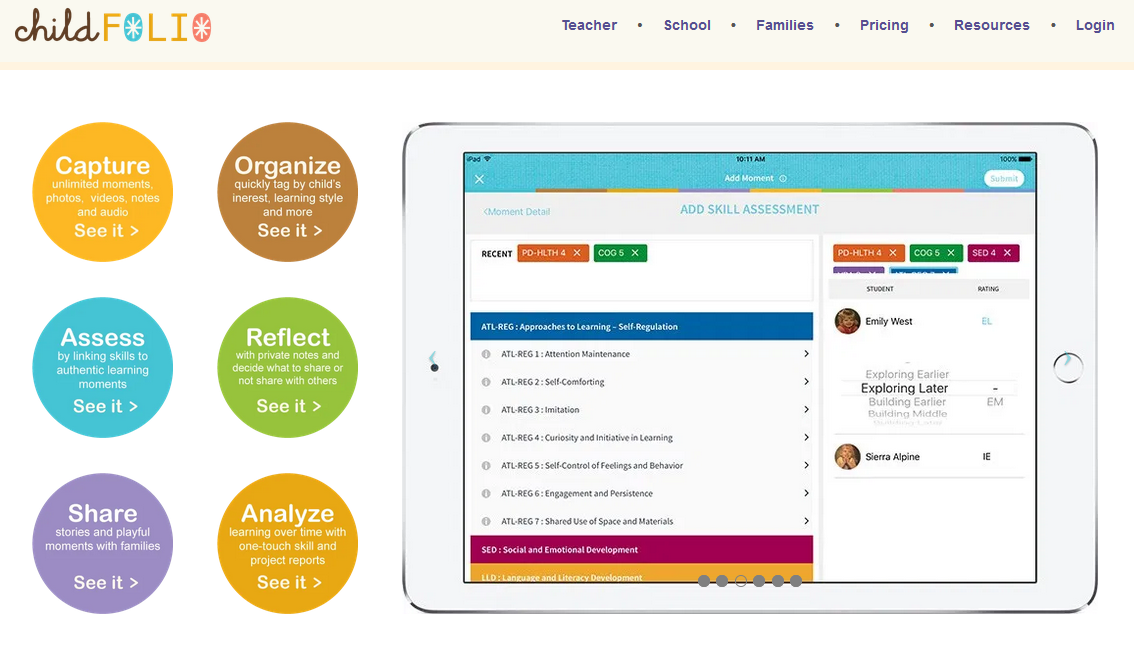 https://www.childfolio.com/
[Speaker Notes: Ummm… ick?]
Forms of Recognition
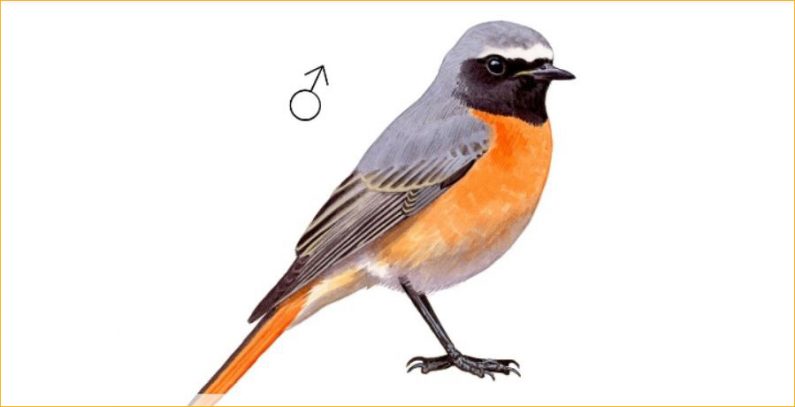 [Speaker Notes: tools for onboarding, career management, diversity reporting, performance and goal management, social recognition, and the list goes on. https://joshbersin.com/2020/10/the-new-world-of-adaptable-hr-software-avature-sets-the-pace/]
Onboarding
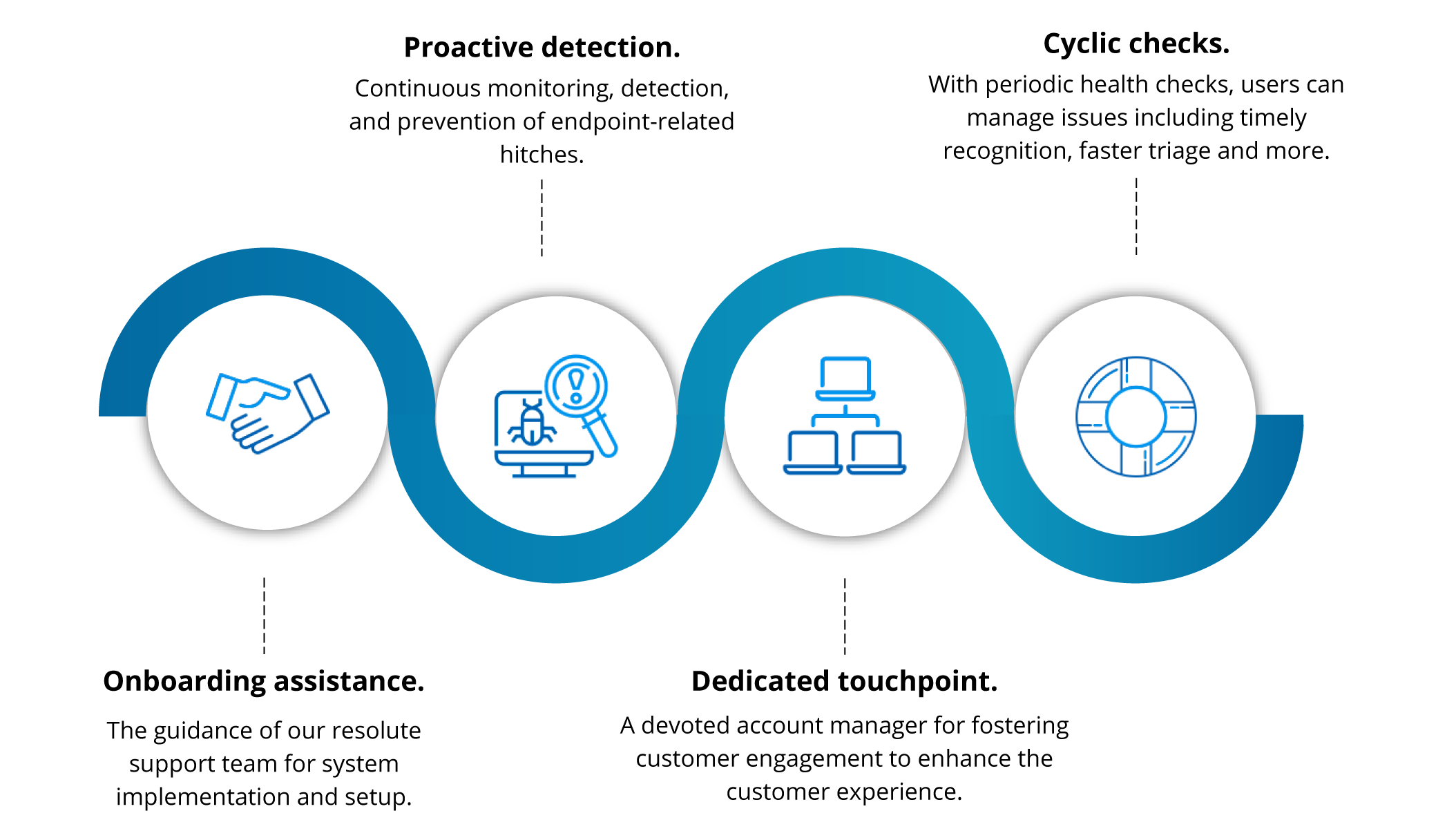 https://www.manageengine.com/products/desktop-central/customer-onboarding.html
[Speaker Notes: Saunderson, Make Your Onboarding Recognition More Meaningful https://authenticrecognition.com/make-your-onboarding-recognition-more-meaningful/
Welcome package
first day card
Greetings

https://mtmrecognition.com/2019/08/ten-onboarding-ideas/ 


https://www.kudos.com/resource/blog/4-effective-ways-to-introduce-new-employees-to-recognition/ 
Pair new employees with recognition ambassadors
Allow new employees to experiment with, 

Image: ManageEngine - https://www.manageengine.com/products/desktop-central/customer-onboarding.htmland give feedback on, your recognition strategies]
Career Management
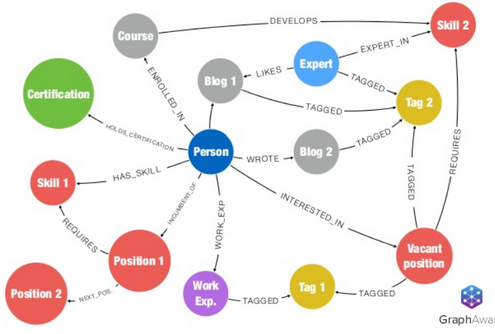 https://neo4j.com/blog/neo4j-critical-aspect-human-capital-management-hcm/
[Speaker Notes: Eg. Neo4j as a Critical Aspect of Human Capital Management (HCM)
Luanne Misquitta Picture	Luanne Misquitta, Principal Consultant, GraphAware Apr 11, 2018 
https://neo4j.com/blog/neo4j-critical-aspect-human-capital-management-hcm/


Eg. "Human Potential Management" – (using a clustering mechanism – 

Clustering employees on the basis of their cognitive and emotional knowledge and analysing their exploratory and exploitative innovations: A case study in a service company
January 2013 International Journal of Business Innovation and Research 7(6):679-698
DOI: 10.1504/IJBIR.2013.056741
Authors: Asghar Moshabaki; Dabestani Reza; Mohammad Saljoughian


https://www.researchgate.net/publication/263235748_Clustering_employees_on_the_basis_of_their_cognitive_and_emotional_knowledge_and_analysing_their_exploratory_and_exploitative_innovations_A_case_study_in_a_service_company]
Diversity and Inclusion
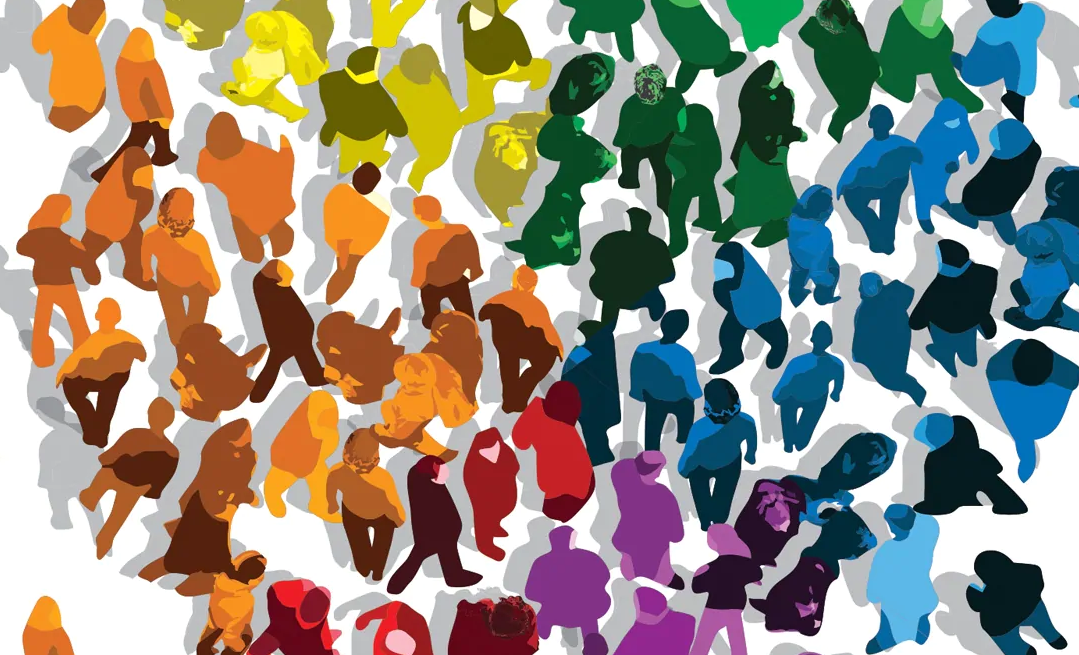 Wolfberg, et.  al. Recognizing diversity at multiple levels - https://www.sciencedirect.com/science/article/pii/S0885200699800325

Image: Deloitte - https://www2.deloitte.com/us/en/insights/topics/talent/six-signature-traits-of-inclusive-leadership.html
[Speaker Notes: Deloitte: 6 signature traits of an in clusive leader
https://www2.deloitte.com/us/en/insights/topics/talent/six-signature-traits-of-inclusive-leadership.html 

Detecting how diverse and inclusive a classroom culture is
Early Childhood Research Quarterly
Volume 13, Issue 1, 1998, Pages 185-209
Early Childhood Research Quarterly
The culture of inclusion: Recognizing diversity at multiple levels
Author links open overlay panelMarci J.Hanson
PamelaWolfbergCraigZercherMariaMorganSonyaGutierrezDeidreBarnwellPaulaBeckman
https://doi.org/10.1016/S0885-2006(99)80032-5
https://www.sciencedirect.com/science/article/pii/S0885200699800325 

Belonging and Membership
Interpreting Social Cues and Behavior. On many occasions, children were sensitive to the subtle and even obscure 
Helping, Guiding and Protecting Others. Many children showed persistent efforts to help, guide and protect children who were less experienced or capable than themselves.
Seeking Adults for Approval, Interpretation and Assistance. Children addi- tionally sought out adults for approval, interpretation and assistance to negotiate the boundaries of peer culture.

Barriers
Disability Influences and Behavioral Differences. At times, peers merely overlooked social overtures of children with disabilities. 
anguage and Communication Issues. A major barrier to belonging was the failure of children to communicate because of a child's disability or because children did not share a common language.]
Performance and Goals
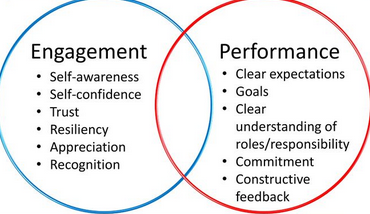 https://slideplayer.com/slide/13572624/
[Speaker Notes: https://slideplayer.com/slide/13572624/ Performance and Development Cycle, Buck Manning 2017 University of Victoria]
Peer Recognition
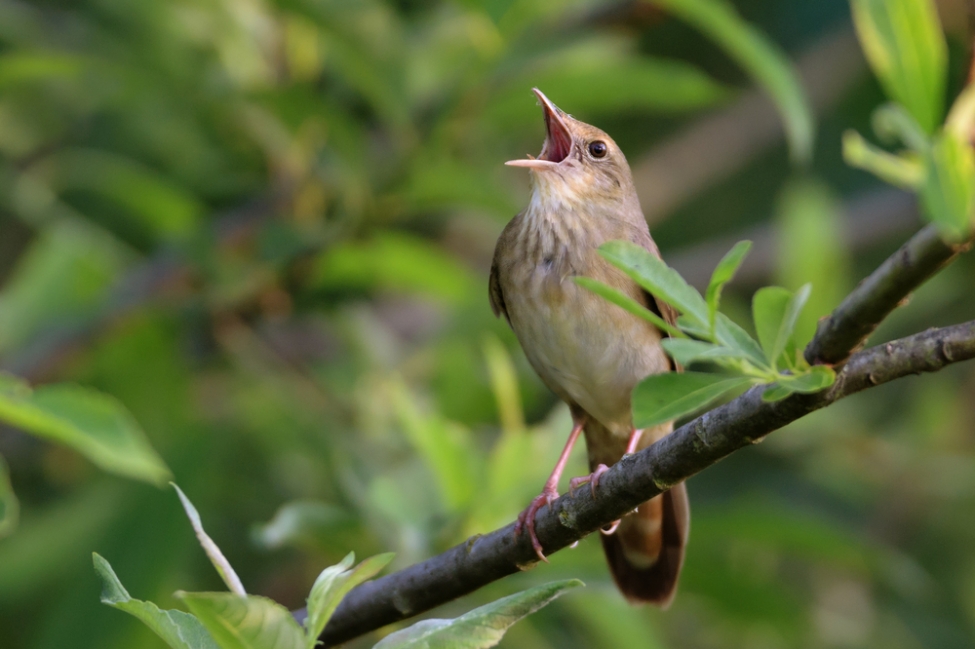 [Speaker Notes: Unlock culture with ongoing recognition and feedback. 
Hi5 is an app that helps you measure and promote appreciation, goals, culture and happiness across your entire company.]
Doing it Wrong: Klout
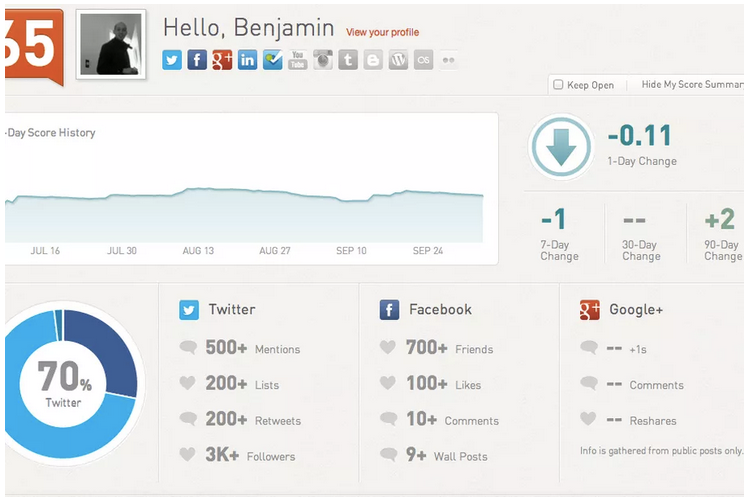 https://www.theverge.com/tldr/2018/5/10/17340714/klout-lithium-social-media-reputation-tool-clout
[Speaker Notes: The Verge - Klout is out and there’s nary a pout: No more arguing about your useless score
By Shannon Liao  May 10, 2018, 3:35pm EDT
https://www.theverge.com/tldr/2018/5/10/17340714/klout-lithium-social-media-reputation-tool-clout 

Social Media Today. Wanna' Know How Your Klout Score is Really Calculated? https://www.socialmediatoday.com/social-business/adhutchinson/2015-10-31/wanna-know-how-your-klout-score-really-calculated 
 Andrew Hutchinson Oct. 31, 2015
“"In this work, we present the Klout Score, an influence scoring system that assigns scores to 750 million users across 9 different social networks on a daily basis. We propose a hierarchical framework for generating an influence score for each user, by incorporating information for the user from multiple networks and communities. Over 3600 features that capture signals of influential interactions are aggregated across multiple dimensions for each user. The features are scalably generated by processing over 45 billion interactions from social networks every day, as well as by incorporating factors that indicate real world influence." “]
Recognition in the Workplace
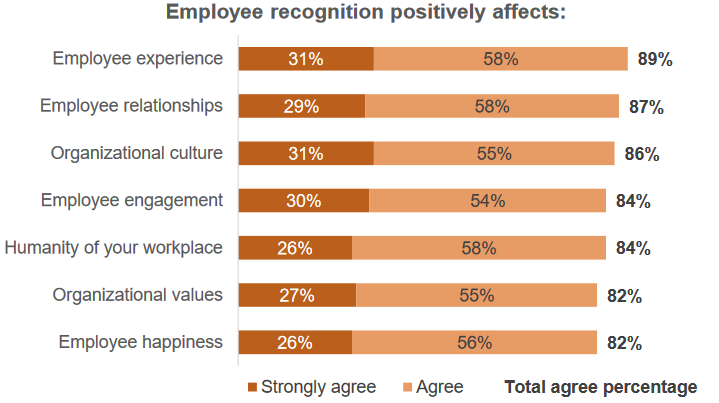 https://www.shrm.org/hr-today/trends-and-forecasting/research-and-surveys/Documents/SHRM-GloboforceEmployeeRecognition%202018.pdf
[Speaker Notes: https://www.shrm.org/hr-today/trends-and-forecasting/research-and-surveys/Documents/SHRM-GloboforceEmployeeRecognition%202018.pdf

two-thirds of HR professionals agree employee recognition helps with retention
Employee recognition improves workplace culture, HR says
Effective recognition programs are linked to organizational values and talent strategy

How do you recognize – popularity contests? Competitions?
Form of recognition? Attaboy? Award? Promotion?]
Employee Recognition Tech
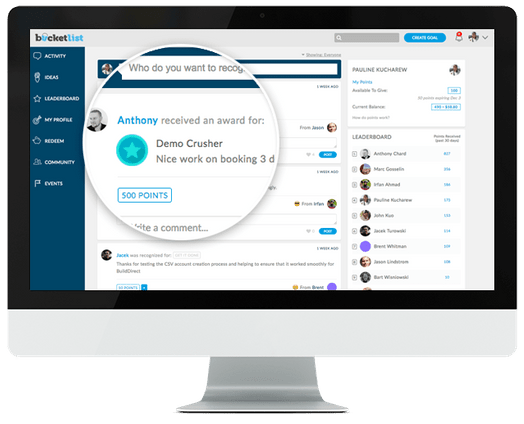 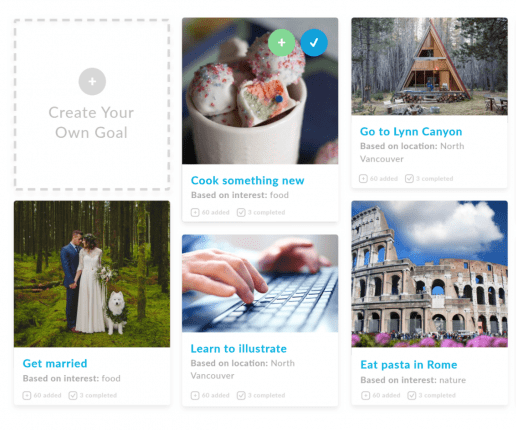 http://unbouncepages.com/bucketlist-employee-recognition-software/
[Speaker Notes: https://www.capterra.com/employee-recognition-software/

BucketList - http://unbouncepages.com/bucketlist-employee-recognition-software/  (but notice how loopy the descriptions are – eg/. ‘Get married. Based on interest: food; Eat pasta in Rome, based on interest: nature )
Preciate: https://join.preciate.com/preciate-demo
Kidos, Guusto, etc]
Social Media Recognition
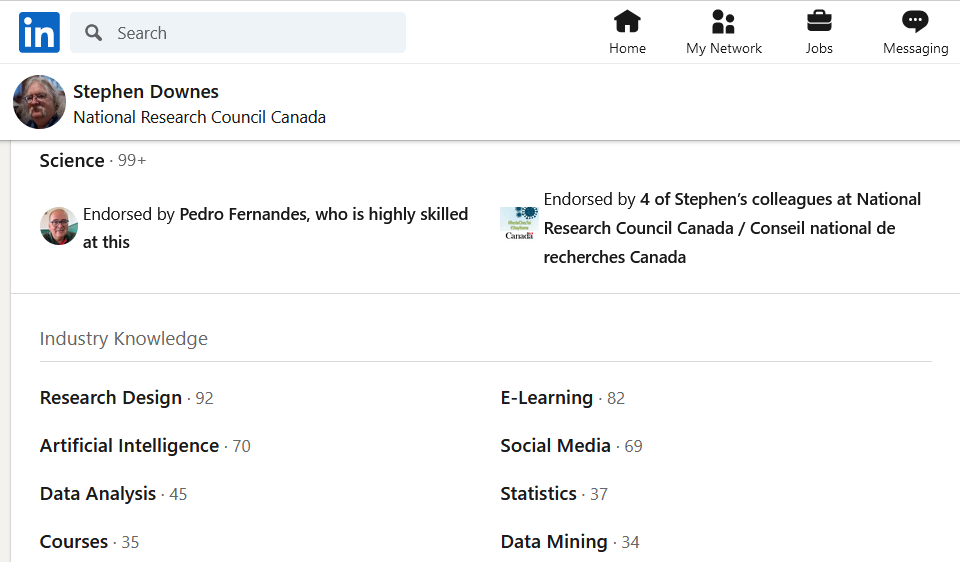 https://www.linkedin.com/in/stdownes/
[Speaker Notes: OneHub – Recognition - https://www.hellobenefex.com/onehub/reward-recognition/

But more commonly – LinkedIn]
Knowing as Recognition
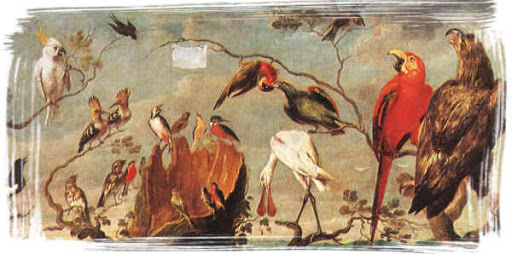 [Speaker Notes: Knower as an ethical concept: From Epistemic Agency to Mutual Recognition https://ojs.lib.uwo.ca/index.php/fpq/article/view/6228/4985  
Matthew Congdon

(Recognition is not causation; it is based on association, not cause – eg. Vitamin D & Covid )

The Philosophical Foundations of Human Cognition (Section II)
2004 Edward G. Rozycki
Part 3 : Recognition and Knowing 
https://www.newfoundations.com/CogTheo/CogTheo2.html]
Seeing
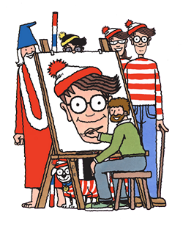 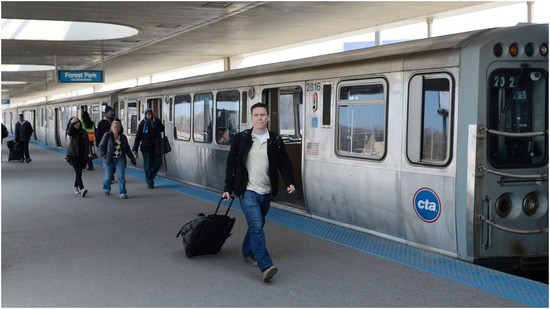 [Speaker Notes: Seeing is recognizing]
Recognition
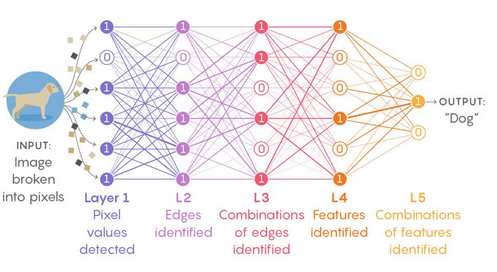 Steve Easterbrook - https://scentroid.com/wp-content/uploads/2020/02/Steve-Easterbrook-Machine-Learning-and-Atmospheric-Modelling-A-Prognostic-View.pdf
[Speaker Notes: We are not teaching people what to know, we are teaching them how to see]
Learning
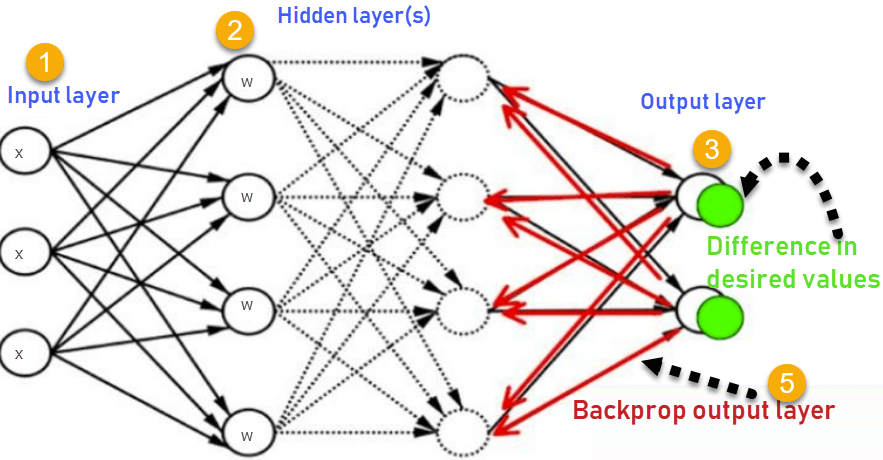 https://www.guru99.com/backpropogation-neural-network.html
Types of Recognition
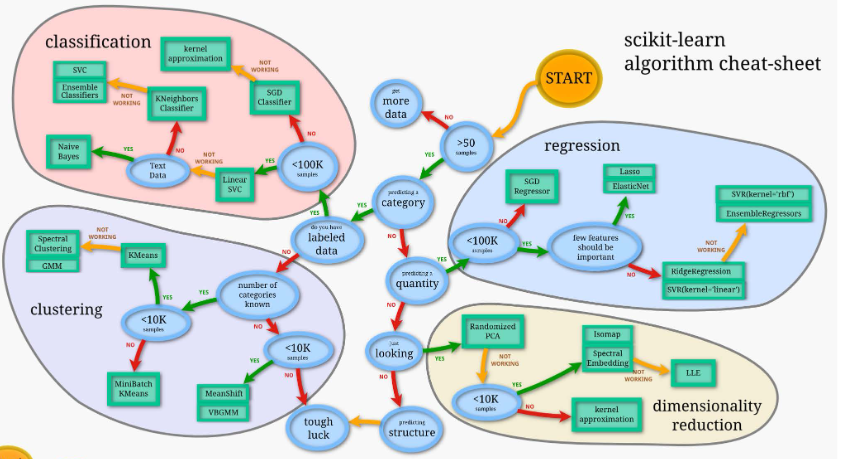 https://www.nrel.gov/energyexecs/assets/pdfs/artificial-intellegence-and-machine-learning.pdf
[Speaker Notes: Basic AI – classification, pattern recognition, natural language processing (and speech recognition), ocr]
What We See
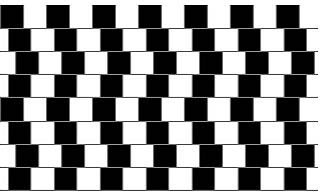 http://www.shodor.org/interactivate1.0/discussions/tessillusion.html
[Speaker Notes: We tend to see what we’re looking for – how much of our perception is inference

Optical illusions

Duck-Rabbit

Confirmation bias and all that

It’s hard for us to see new thing

human errors in recognitions - https://www.

nopsema.gov.au/resources/human-factors/human-error/]
AI-based evaluation
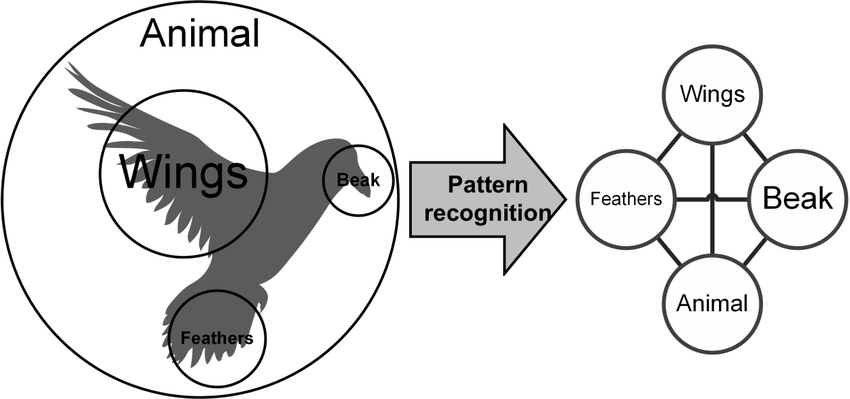 [Speaker Notes: Examples
- Ballet - https://sportsmedicine-open.springeropen.com/articles/10.1186/s40798-020-0237-5 
Using AWS Rekognition To Automatically Grade Surgical Residents - Thoughts?
Baseball analytics
Construction site - Buildots is developing an image recognition system that monitors every detail of an ongoing construction project and flags up delays or errors automatically.  - https://www.technologyreview.com/2020/10/16/1010617/ai-image-recognition-construction-computer-vision-costs-delays/ 
Medical - https://www.futurity.org/rash-selfies-lyme-disease-artificial-intelligence-2456202-2/ - AI checks out ‘rash selfies’ to detect Lyme disease
Fitness  apps - applying pose estimation in fitness are Kaia, VAI Fitness Coach, Ally apps, or the Millie Fit device. - https://www.infoq.com/articles/human-pose-estimation-ai-powered-fitness-apps/?utm_campaign=infoq_content&utm_source=infoq&utm_medium=feed&utm_term=global 
How normal are you? https://www.hownormalami.eu/]
Ballet
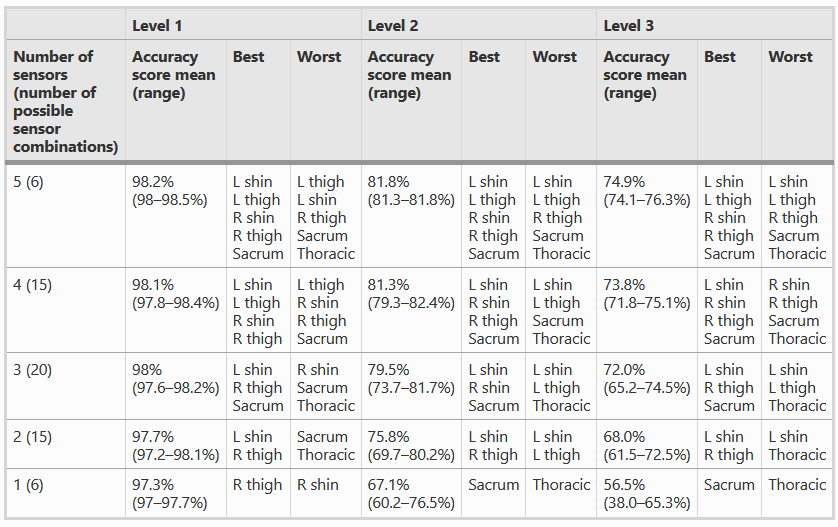 https://sportsmedicine-open.springeropen.com/articles/10.1186/s40798-020-0237-5
Surgery
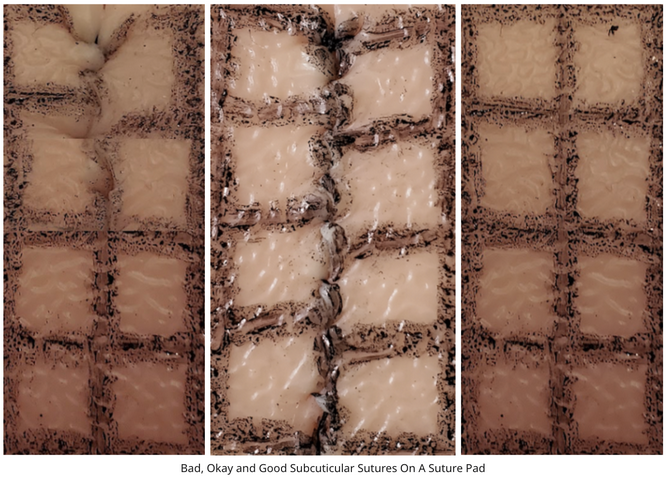 Using AWS Rekognition To Automatically Grade Surgical Residents 
https://www.reddit.com/r/MachineLearning/comments/jgx2yy/d_using_aws_rekognition_to_automatically_grade/
[Speaker Notes: Using AWS Rekognition To Automatically Grade Surgical Residents 
https://www.reddit.com/r/MachineLearning/comments/jgx2yy/d_using_aws_rekognition_to_automatically_grade/]
Construction
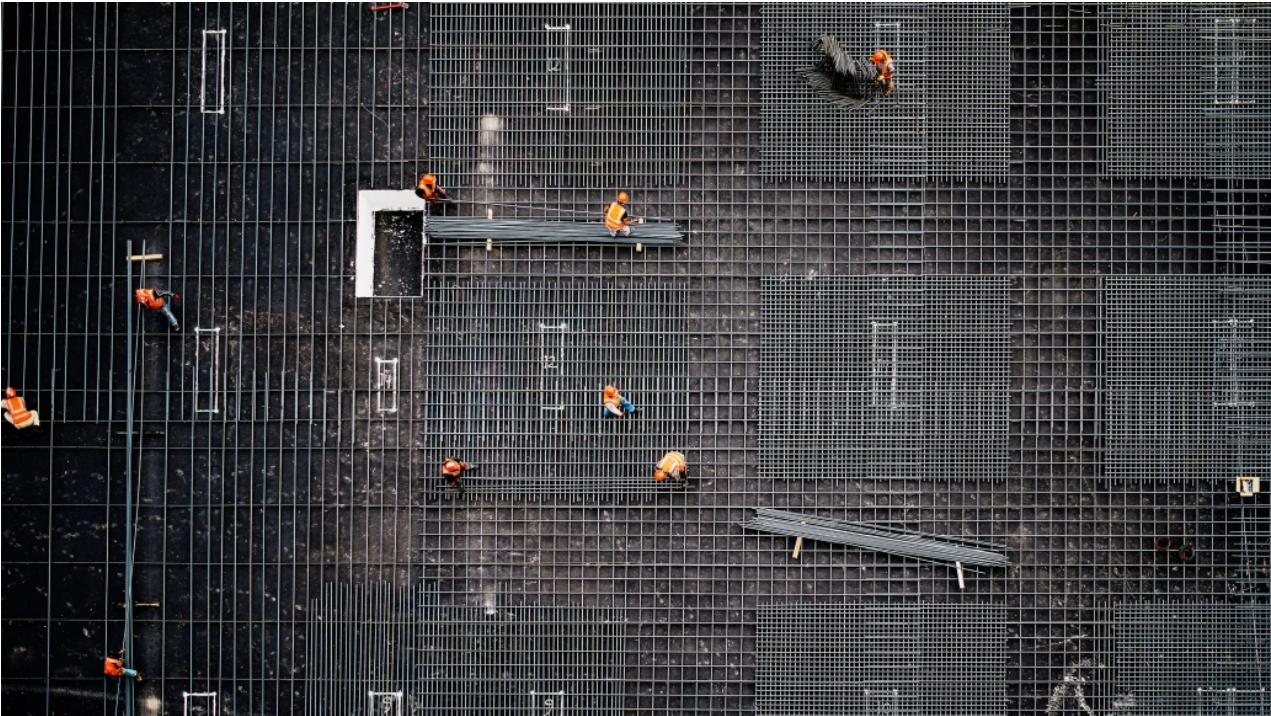 Buildots https://www.technologyreview.com/2020/10/16/1010617/ai-image-recognition-construction-computer-vision-costs-delays/
[Speaker Notes: https://www.technologyreview.com/2020/10/16/1010617/ai-image-recognition-construction-computer-vision-costs-delays/ 

Buildots is developing an image recognition system that monitors every detail of an ongoing construction project and flags up delays or errors automatically. It is already being used by two of the biggest building firms in Europe, including UK construction giant Wates in a handful of large residential builds. Construction is essentially a kind of manufacturing, says Danon. If high-tech factories now use AI to manage their processes, why not construction sites?]
How Normal Are You?
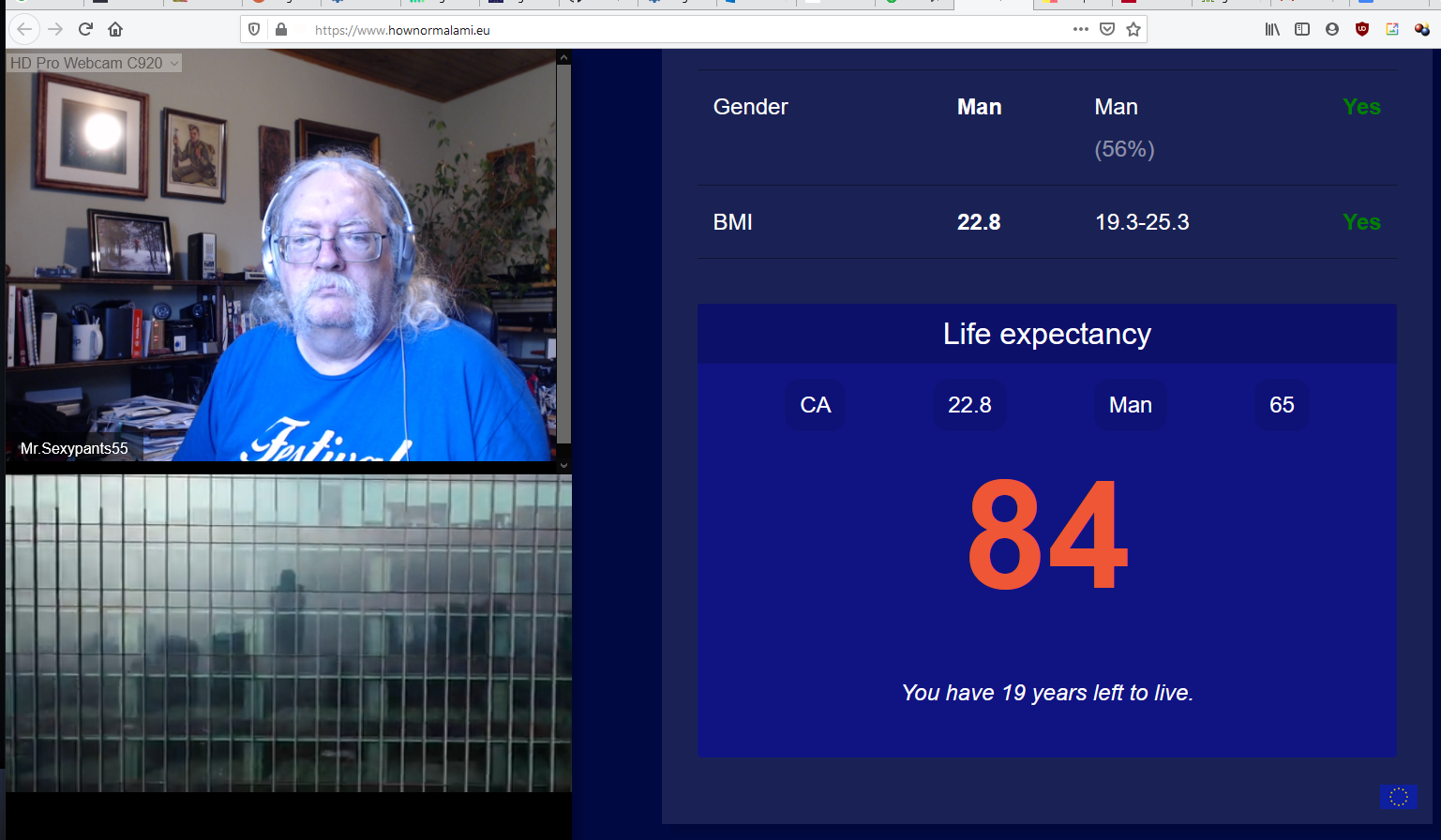 Tijmen Schep  https://www.hownormalami.eu/
[Speaker Notes: How Normal Am I?

Tijmen Schep

https://www.hownormalami.eu/]
Recognition Networks
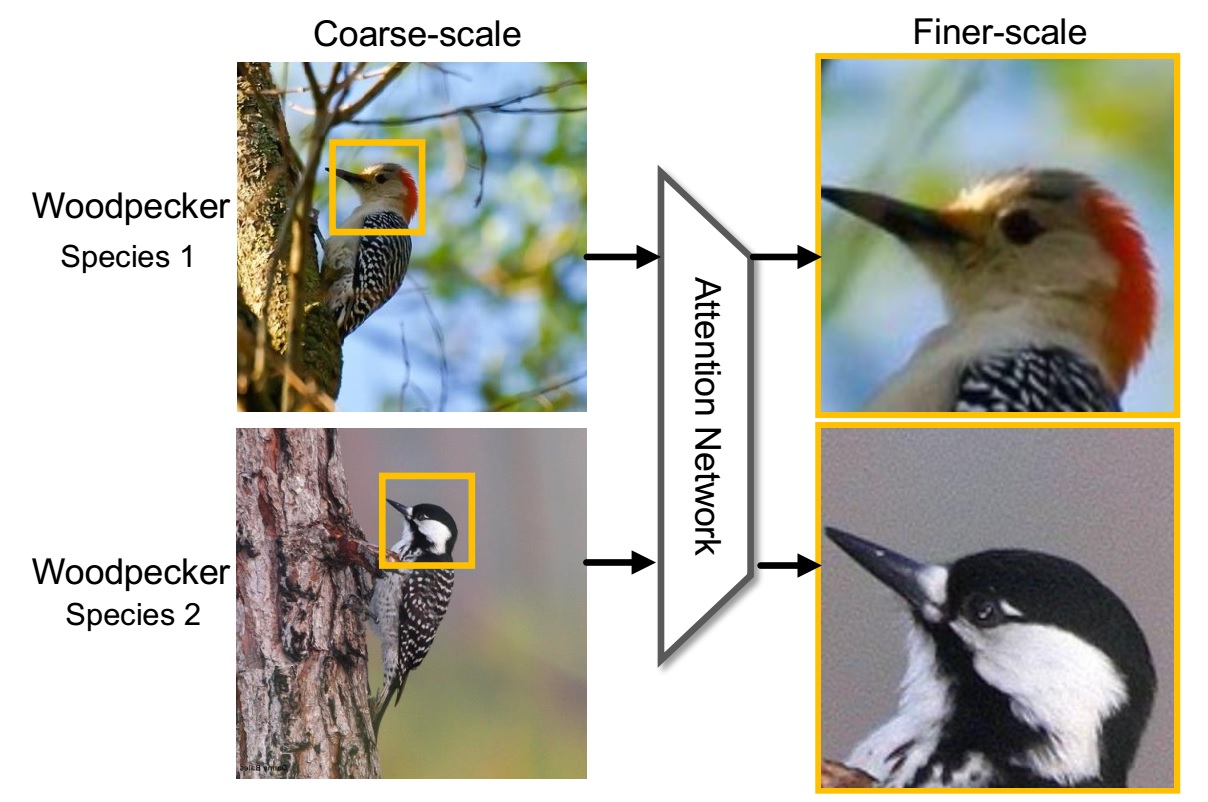 Activity Recognition
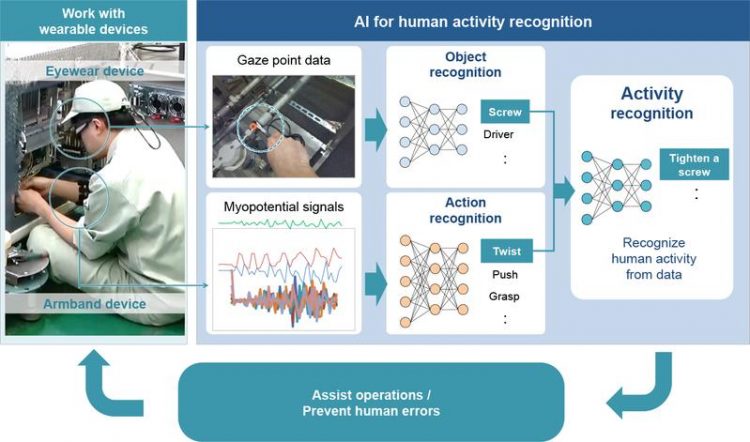 https://www.innovations-report.com/information-technology/dfki-and-hitachi-jointly-develop-ai-technology-for-human-activity-recognition-of-workers/  
https://ieeexplore.ieee.org/abstract/document/5370804
[Speaker Notes: The goal of activity recognition is to recognize common human activities in real-life settings. Accurate activity recognition is challenging because human activity is complex and highly diverse. Researchers have used several probability-based algorithms to build activity models. The hidden Markov model (HMM) and the conditional random field (CRF) are among the most popular modeling techniques. - https://ieeexplore.ieee.org/abstract/document/5370804 

Eunju Kim; Sumi Helal; Diane Cook. Human Activity Recognition and Pattern Discovery, in IEEE Pervasive Computing, vol. 9, no. 1, pp. 48-53, Jan.-March 2010, doi: 10.1109/MPRV.2010.7. https://ieeexplore.ieee.org/abstract/document/5370804 

“Complementing the idea of activity recognition is automatically recognizing activity patterns in an unsupervised fashion. Tracking only preselected activities ignores important insights that other discovered patterns can provide on the residents' habits and the nature of the environment. In addition, recognizing and tracking automatically discovered activities eliminates the need to prelabel data and use It to train recognition algorithms.”

Also: https://www.innovations-report.com/information-technology/dfki-and-hitachi-jointly-develop-ai-technology-for-human-activity-recognition-of-workers/]
Methods
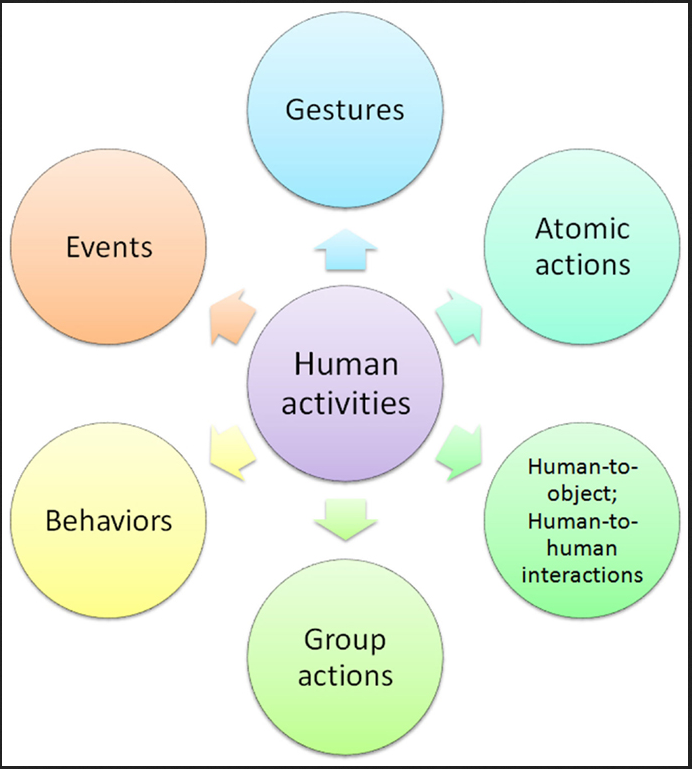 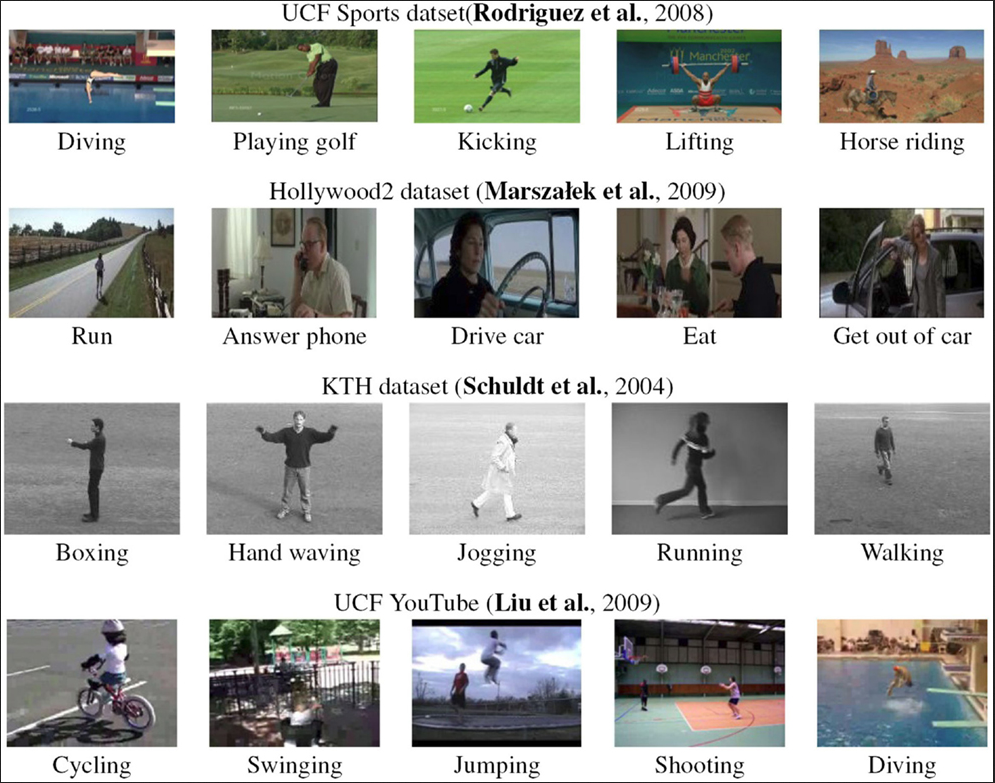 https://www.frontiersin.org/articles/10.3389/frobt.2015.00028/full
[Speaker Notes: Michalis Vrigkas, Christophoros Nikou and Ioannis A. Kakadiaris. A Review of Human Activity Recognition Methods
Frontiers in Robotics &  AI, 16 November 2015 | https://doi.org/10.3389/frobt.2015.00028 

https://www.frontiersin.org/articles/10.3389/frobt.2015.00028/full 

Unimodal methods represent human activities from data of a single modality, such as images, and they are further categorized as: (i) space-time, (ii) stochastic, (iii) rule-based, and (iv) shape-based methods.

Multimodal methods combine features collected from different sources (Wu et al., 2013) and are classified into three categories: (i) affective, (ii) behavioral, and (iii) social networking methods.

Affective methods represent human activities according to emotional communications and the affective state of a person (Liu et al., 2011b; Martinez et al., 2014). Behavioral methods aim to recognize behavioral attributes, non-verbal multimodal cues, such as gestures, facial expressions, and auditory cues (Song et al., 2012a; Vrigkas et al., 2014b). Finally, social networking methods model the characteristics and the behavior of humans in several layers of human-to-human interactions in social events from gestures, body motion, and speech (Patron-Perez et al., 2012; Marín-Jiménez et al., 2014).

Space-time methods involve activity recognition methods, which represent human activities as a set of spatiotemporal features (Shabani et al., 2011; Li and Zickler, 2012) or trajectories (Li et al., 2012; Vrigkas et al., 2013). Stochastic methods recognize activities by applying statistical models to represent human actions (e.g., hidden Markov models) (Lan et al., 2011; Iosifidis et al., 2012a). Rule-based methods use a set of rules to describe human activities (Morariu and Davis, 2011; Chen and Grauman, 2012). Shape-based methods efficiently represent activities with high-level reasoning by modeling the motion of human body parts (Sigal et al., 2012b; Tran et al., 2012).

---

Also: https://shonan.nii.ac.jp/docs/No-066.pdf 
https://www.researchgate.net/figure/Different-types-of-daily-human-activities_fig2_336327558]
Common Technologies
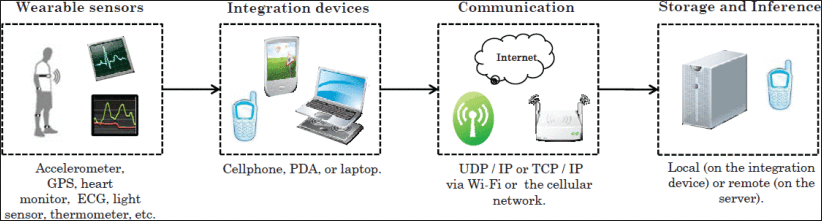 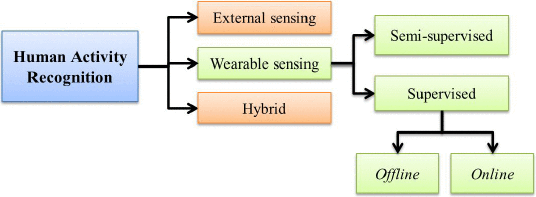 https://ieeexplore.ieee.org/abstract/document/6365160
[Speaker Notes: Tech:
- sensors - https://ieeexplore.ieee.org/abstract/document/6365160 , https://dl.acm.org/doi/abs/10.1145/2499621 
Smartphones - https://www.semanticscholar.org/paper/A-Public-Domain-Dataset-for-Human-Activity-using-Anguita-Ghio/83de43bc849ad3d9579ccf540e6fe566ef90a58e?p2df , https://www.sciencedirect.com/science/article/pii/S0925231215010930 
Video - https://www.mdpi.com/2073-431x/2/2/88]
Applications
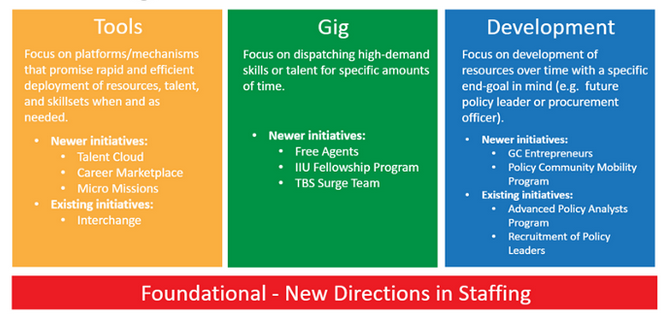 Laura Portal Avelar GC_Innovations https://medium.com/gc-entrepreneur/innovative-staffing-eb541920e18a
[Speaker Notes: Laura Portal Avelar GC_Innovations 2019 https://medium.com/gc-entrepreneur/innovative-staffing-eb541920e18a 
Illustration of the 3 streams: Tools & Platforms, Gig, and Development as well as definitions and examples.

Recommender engines
Matching programs (eg for VC)
Recruiting networks
Emotion recognition

TBS Micromissions project
https://blog.canada.ca/2019/11/15/micro-mission.html 

https://www.pandologic.com/recruiting-with-ai/]
Technical Challenges
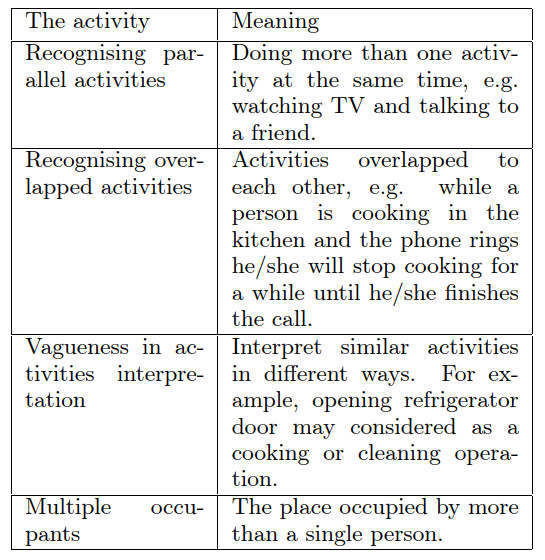 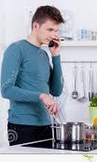 https://www.researchgate.net/figure/The-challenges-in-human-activities-recognition_tbl1_292140482
[Speaker Notes: Issues
, the nature of human activities poses the following challenges:
Recognizing concurrent activities. People can do several activities at the same time,1 such as watching television while talking to friends. These behaviors should be recognized using a different approach from that for sequential activity.
Recognizing interleaved activities. Certain real-life activities can be interleaved1. For instance, if a friend calls while you're cooking, you'd talk to your friend for a while, while you continue to cook.
Ambiguity of interpretation. Similar situations can be interpreted differently. For example, an “open refrigerator” can belong to several activities, such as “cooking” or “cleaning.”
Multiple residents. More than one resident can be present in many environments. A smart space—for example, a smart house—needs to recognize the activities residents perform in parallel, even when a group performs them.
https://ieeexplore.ieee.org/abstract/document/5370804 

The development of a fully automated human activity recognition system is a non-trivial task due to cluttered backgrounds, complex camera motion, large intraclass variations, and data acquisition issues.

Also:

Lotfi, Ahmad & Elbayoudi, Abubaker & Langensiepen, Caroline & Appiah, Kofi. (2015). Modelling and simulation of activities of daily living representing an older adult's behaviour. 10.1145/2769493.2769544. 
(source of image)]
Ethical Challenges
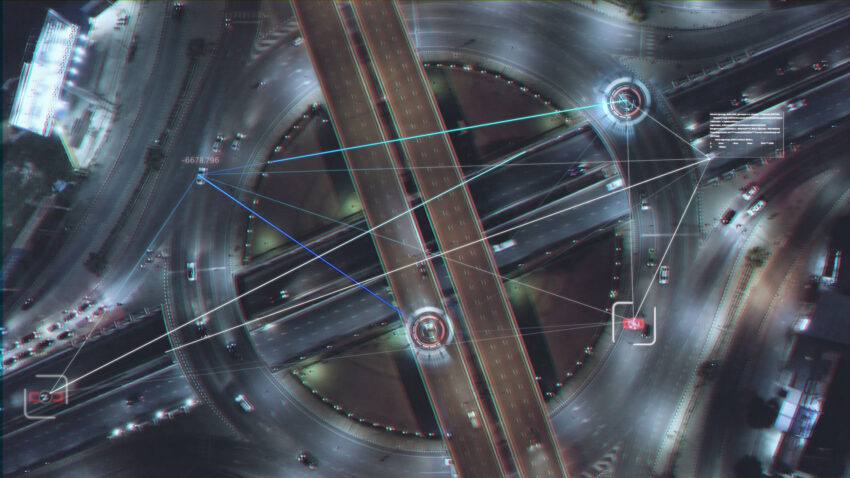 https://hbr.org/2020/10/a-practical-guide-to-building-ethical-ai
[Speaker Notes: What Not to Do
 the academic approach - “For the most part, academics ask, “Should we do this? Would it be good for society overall? Does it conduce to human flourishing?” Businesses, on the other hand, tend to ask, “Given that we are going to do this, how can we do it without making ourselves vulnerable to ethical risks?””
the “on-the-ground” approach - “engineers, data scientists, and product managers…. lack, however, is the kind of training that academics receive. As a result, they do not have the skill, knowledge, and experience to answer ethical questions systematically, exhaustively, and efficiently. They also lack a critical ingredient: institutional support.”
high-level AI ethics principles - The difficulty comes in operationalizing those principles. What, exactly, does it mean to be for “fairness?”
See article for framework
https://hbr.org/2020/10/a-practical-guide-to-building-ethical-ai]
Challenges in Human Activity Recognition
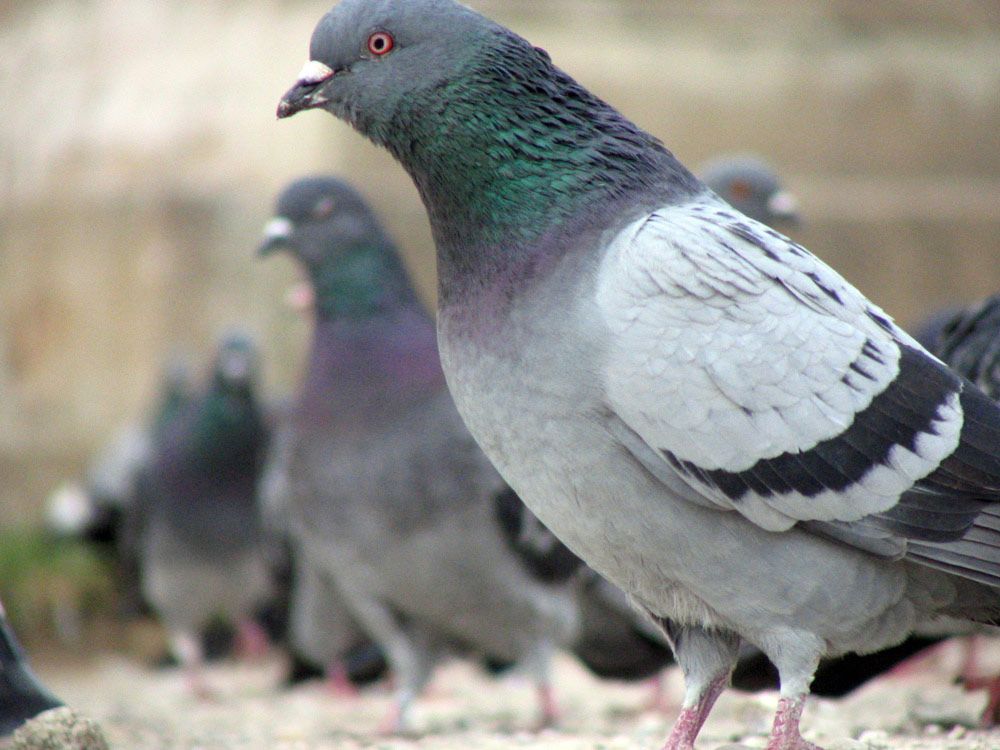 [Speaker Notes: Issues
, the nature of human activities poses the following challenges:
Recognizing concurrent activities. People can do several activities at the same time,1 such as watching television while talking to friends. These behaviors should be recognized using a different approach from that for sequential activity.
Recognizing interleaved activities. Certain real-life activities can be interleaved1. For instance, if a friend calls while you're cooking, you'd talk to your friend for a while, while you continue to cook.
Ambiguity of interpretation. Similar situations can be interpreted differently. For example, an “open refrigerator” can belong to several activities, such as “cooking” or “cleaning.”
Multiple residents. More than one resident can be present in many environments. A smart space—for example, a smart house—needs to recognize the activities residents perform in parallel, even when a group performs them.
https://ieeexplore.ieee.org/abstract/document/5370804 

The development of a fully automated human activity recognition system is a non-trivial task due to cluttered backgrounds, complex camera motion, large intraclass variations, and data acquisition issues.

What Not to Do
 the academic approach - “For the most part, academics ask, “Should we do this? Would it be good for society overall? Does it conduce to human flourishing?” Businesses, on the other hand, tend to ask, “Given that we are going to do this, how can we do it without making ourselves vulnerable to ethical risks?””
the “on-the-ground” approach - “engineers, data scientists, and product managers…. lack, however, is the kind of training that academics receive. As a result, they do not have the skill, knowledge, and experience to answer ethical questions systematically, exhaustively, and efficiently. They also lack a critical ingredient: institutional support.”
high-level AI ethics principles - The difficulty comes in operationalizing those principles. What, exactly, does it mean to be for “fairness?”
See article for framework
https://hbr.org/2020/10/a-practical-guide-to-building-ethical-ai]
Invisibility
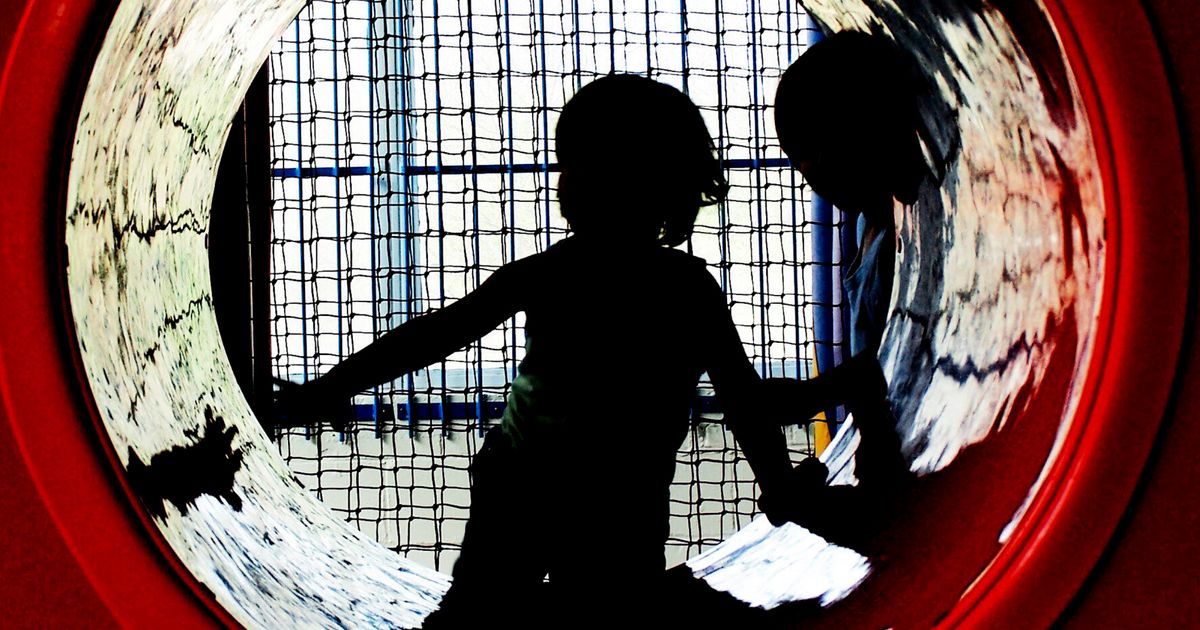 https://schoolsweek.co.uk/making-the-vulnerable-visible-is-how-we-will-close-gaps/
[Speaker Notes: Making the vulnerable visible - https://schoolsweek.co.uk/making-the-vulnerable-visible-is-how-we-will-close-gaps/ 

Harry Quilter-Pinner and Kiran Gill
“But to address youth unemployment, rising youth violence and serious mental health problems, we must also recognise the vital and costly work their schools do to keep them safe and help them succeed, especially at the higher levels of need.”

Also: favouring the beautiful people on Instagram, TikTok
Instagram row over plus-size model forces change to nudity policy
Nosheen Iqbal, theguardian.com https://www.theguardian.com/technology/2020/oct/25/instagram-row-over-plus-size-model-forces-change-to-nudity-policy

Invisible Censorship. TikTok Told Moderators to Suppress Posts by “Ugly” People and the Poor to Attract New Users. The Intercept. Sam Biddle, Paulo Victor Ribeiro, Tatiana Dias, March 16 2020
https://theintercept.com/2020/03/16/tiktok-app-moderators-users-discrimination/

Image: https://img.huffingtonpost.com/asset/5d011bed250000ae13dc41b2.jpeg?ops=1200_630 from https://www.huffingtonpost.co.uk/katharine-sacks-jones/vulnerable-women_b_9608326.html]
Bias
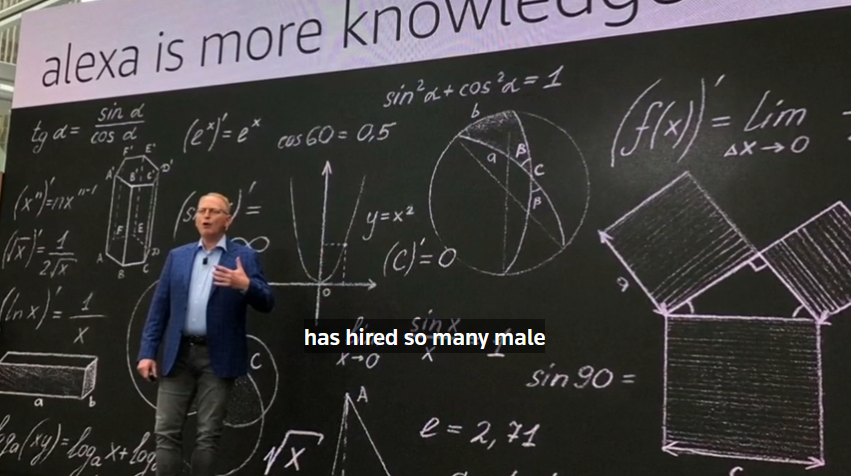 https://fortune.com/2018/10/10/amazon-ai-recruitment-bias-women-sexist/
[Speaker Notes: Issues:
For example, Amazon engineers reportedly spent years working on AI hiring software, but eventually scrapped the program because they couldn’t figure out how to create a model that doesn’t systematically discriminate against women. 
October 10, 2018 Amazon scraps secret AI recruiting tool that showed bias against women
By Jeffrey Dastin, Reuters https://www.reuters.com/article/us-amazon-com-jobs-automation-insight-idUSKCN1MK08G

Amazon Reportedly Killed an AI Recruitment System Because It Couldn’t Stop the Tool from Discriminating Against Women, David Meyer, Fortune. October 10, 2018 6:00 AM EDT https://fortune.com/2018/10/10/amazon-ai-recruitment-bias-women-sexist/]
Explainability, Interpretability
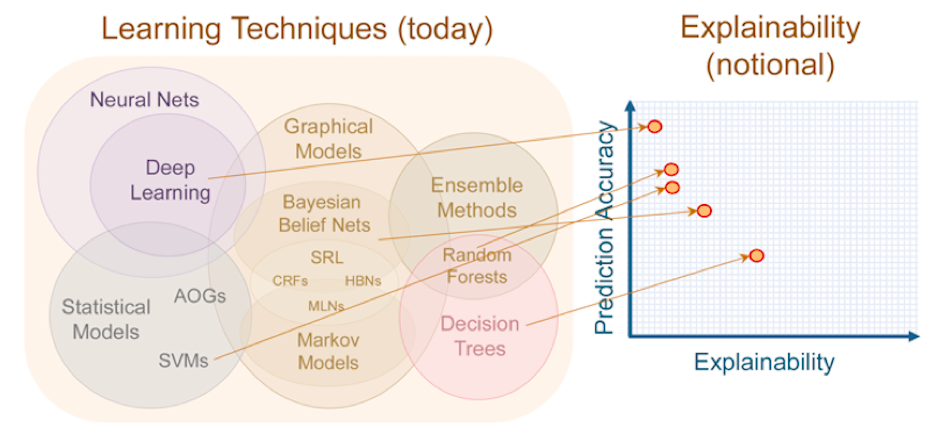 https://iapp.org/news/a/the-privacy-pros-guide-to-explainability-in-machine-learning/
[Speaker Notes: Interpretability has to do with how accurate a machine learning model can associate a cause to an effect. Explainability has to do with the ability of the parameters, often hidden in Deep Nets, to justify the results.
https://www.bmc.com/blogs/machine-learning-interpretability-vs-explainability/  July 16, 2020
BMC Blog, Jonathan Johnson 

Image: Stuart Shirrell  Privacy Tech April 13, 2018u https://iapp.org/news/a/the-privacy-pros-guide-to-explainability-in-machine-learning/ 

Explainability - the oft-lauded value of explainability in AI, a highly valued feature of ML models that will likely be part of your framework. Standard machine-learning algorithms engage in pattern recognition too unwieldy for humans to grasp. But it is common — particularly when the outputs of the AI are potentially life-altering — to want or demand explanations for AI outputs. The problem is that there is often a tension between making outputs explainable, on the one hand, and making the outputs (e.g. predictions) accurate, on the other. https://hbr.org/2020/10/a-practical-guide-to-building-ethical-ai]
Surveillance Culture
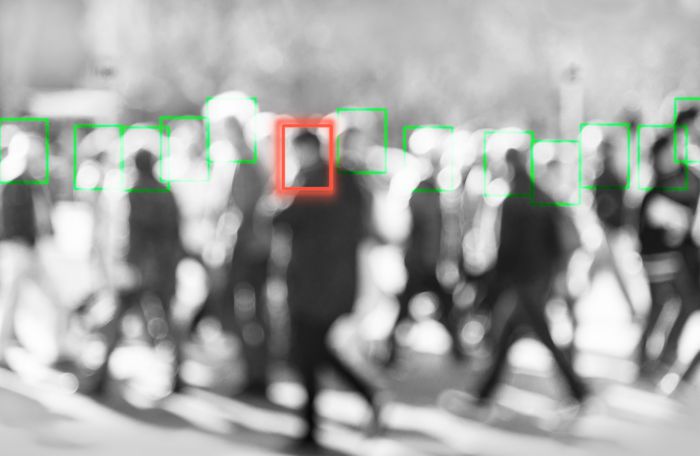 David Lyon  https://ijoc.org/index.php/ijoc/article/download/5527/1933&usg=AOvVaw1wQCFgARRSAPM6HjEK4ILv
[Speaker Notes: It’s not just cameras and the state… as Lyons says, it extends to the whole sharing culture

David Lyon (Queens) “Surveillance Culture: Engagement, Exposure and Ethics in Digital Modernity” The International Journal of Communication. 11, 2017. https://ijoc.org/index.php/ijoc/article/download/5527/1933&usg=AOvVaw1wQCFgARRSAPM6HjEK4ILv

This article argues for a careful, critical, and cultural analysis of surveillance situations. It 
suggests that we go beyond common designations such as surveillance state and surveillance society. But 
it is also worth picking up a strand from the start of the article, that the Snowden disclosures are better 
understood if considerations concerning surveillance culture are drawn into the mix. 

As surveillance culture grows, can we even hope to escape its reach?
Kenan Malik, the Guardian, Sun 19 May 2019 06.40 BST, https://www.theguardian.com/commentisfree/2019/may/19/as-surveillance-culture-grows-can-we-even-hope-to-escape-its-reach 

The Road to Digital Serfdom? The Visible Hand of Surveillance Capitalism
Shoshana Zuboff, ProMarket, February 22, 2019
https://promarket.org/2019/02/22/road-to-digital-serfdom-surveillance-capitalism-visible-hand/]
Open Recognition Networks
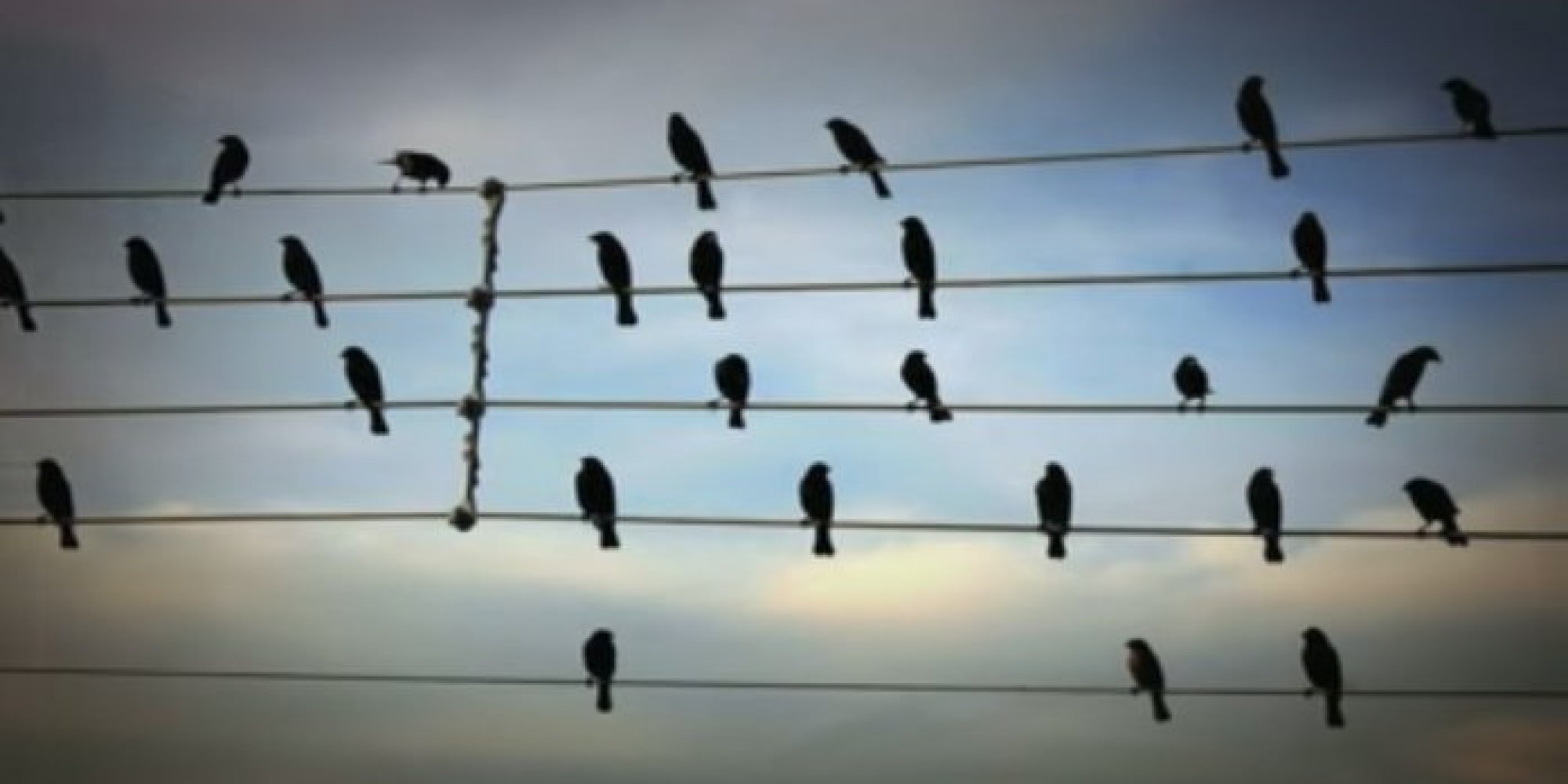 [Speaker Notes: Our new role 


That needs to be in place]
e-Portfolios
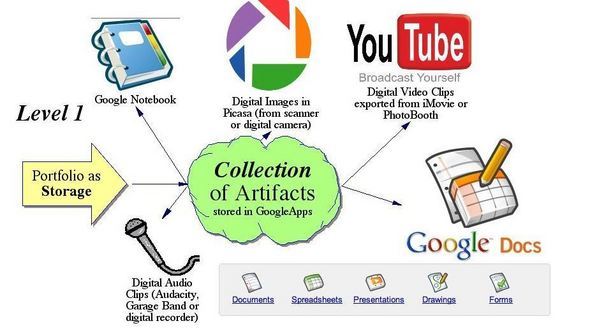 https://www.informationweek.com/software/7-ways-to-create-e-portfolios/d/d-id/1110673
https://electronicportfolios.org/balance/Balancing2.htm
[Speaker Notes: https://www.informationweek.com/software/7-ways-to-create-e-portfolios/d/d-id/1110673

Types: in LMS, using Google, stand-alone

2 faces of e-portfolios
https://electronicportfolios.org/balance/Balancing2.htm]
Activity Records
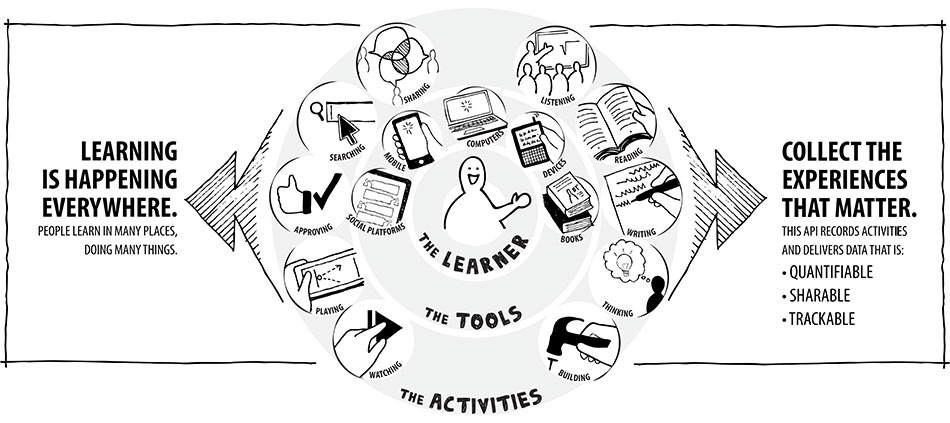 https://xapi.com/overview/ 
https://xapi.com/learning-record-store/
[Speaker Notes: https://xapi.com/overview/     XAPI
https://xapi.com/learning-record-store/   LRS

Enterprise: data marts, data lakes, etc etc


The Experience API (or xAPI) is a new specification for learning technology that makes it possible to collect data about the wide range of experiences a person has (online and offline). This API captures data in a consistent format about a person or group’s activities from many technologies. Very different systems are able to securely communicate by capturing and sharing this stream of activities using xAPI’s simple vocabulary.

The LRS is the heart of any xAPI ecosystem, receiving, storing and returning xAPI statements. You’ll need an LRS in order to do anything with xAPI. Every other tool which sends or retrieves learning activity data will interact with the LRS as the central store.
The LRS, as defined by the xAPI specification, is “a server (i.e. system capable of receiving and processing web requests) that is responsible for receiving, storing, and providing access to Learning Records.” Taking this a step farther, the LRS is designed to enable systems to store and retrieve xAPI statements, store xAPI state, and store various other xAPI metadata from other systems. When considering what an LRS actually is, it’s important to remember that the S stands for STORE, meaning that the most basic function of an LRS is to store and make available xAPI statements.]
Ownership and Choice
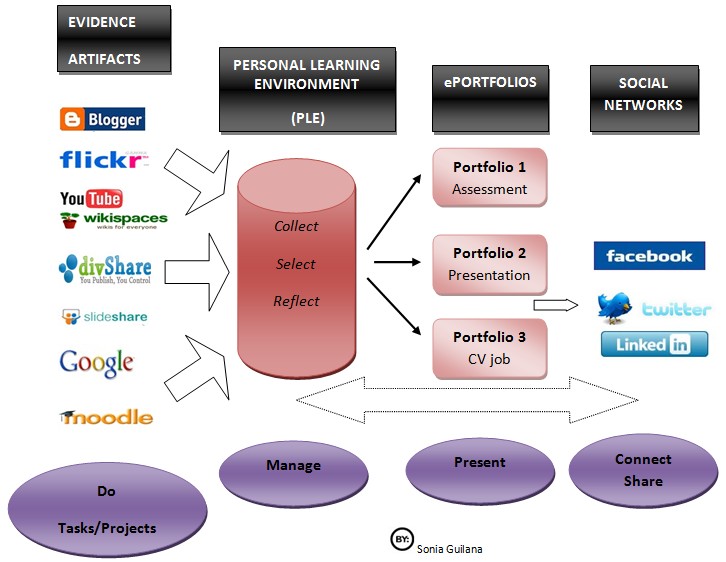 https://blocs.xtec.cat/portfolioproject/2009/07/24/portfolioroadmap/
[Speaker Notes: “Here is a map for eportfolio making I have come up with. Based on  David Delgado’s PLE and Derek Wenmoth via Helen Barrett’s blog.
My goal is to highlight the steps of the process and I am not too sure about the first part yet… I might change it in the future. The first part, doing tasks/projects is the largest part of the student’s work, supported by different formats, text, audio, video, image and hyperlinked to collaborate connected in the making of activities in web 2.o support.” Sònia Guilana https://blocs.xtec.cat/portfolioproject/2009/07/24/portfolioroadmap/]
Platforms
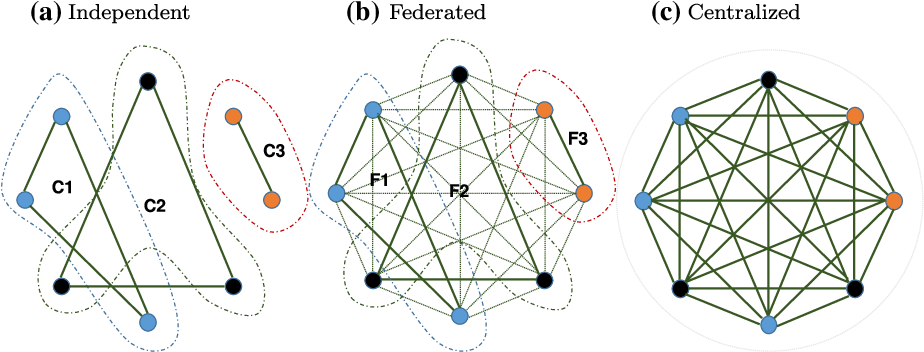 Federated Networks - https://monoskop.org/Federated_networks
[Speaker Notes: Federated networks – complete guide - https://monoskop.org/Federated_networks 


Nextcloud - https://nextcloud.com/ 

Bonfire - Your plug & play federated social network:  - https://bonfire.cafe/ 

Freedombone –  Freedombone is a home server system which enables you to run your own internet services, individually or as a household. It includes all of the things you'd expect such as email, chat, VoIP, web sites, wikis, blogs, social networks, media hosting and more. https://freedombone.net/

Image: https://www.semanticscholar.org/paper/Auction-Based-Algorithms-for-Routing-and-Task-in-Ehsanfar-Grogan/1323053b819de6d46236c0657d3147446fc8993d]
Challenges
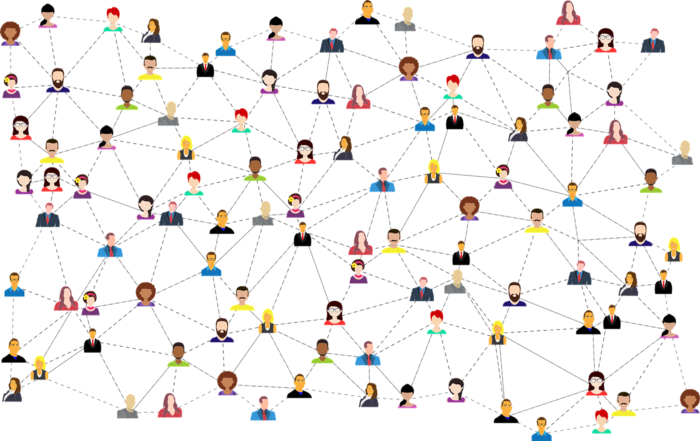 [Speaker Notes: potential social, ethical and cultural challenges such systems introduce.

What’s the right network structure

https://medium.com/gc-entrepreneur/evaluation-framework-for-innovative-human-resources-hr-initiatives-1628d1ce1d84 Evaluation Framework for Innovative Human Resources (HR) Initiatives
Melissa Poon GC_Innovations Nov 29, 2019]
Thank You
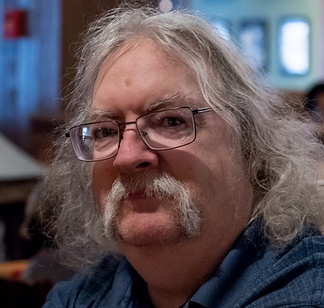 https://www.downes.ca
[Speaker Notes: https://www.downes.ca]